№2(955,959,962,971,991)
Электрическое
 поле
 палочки
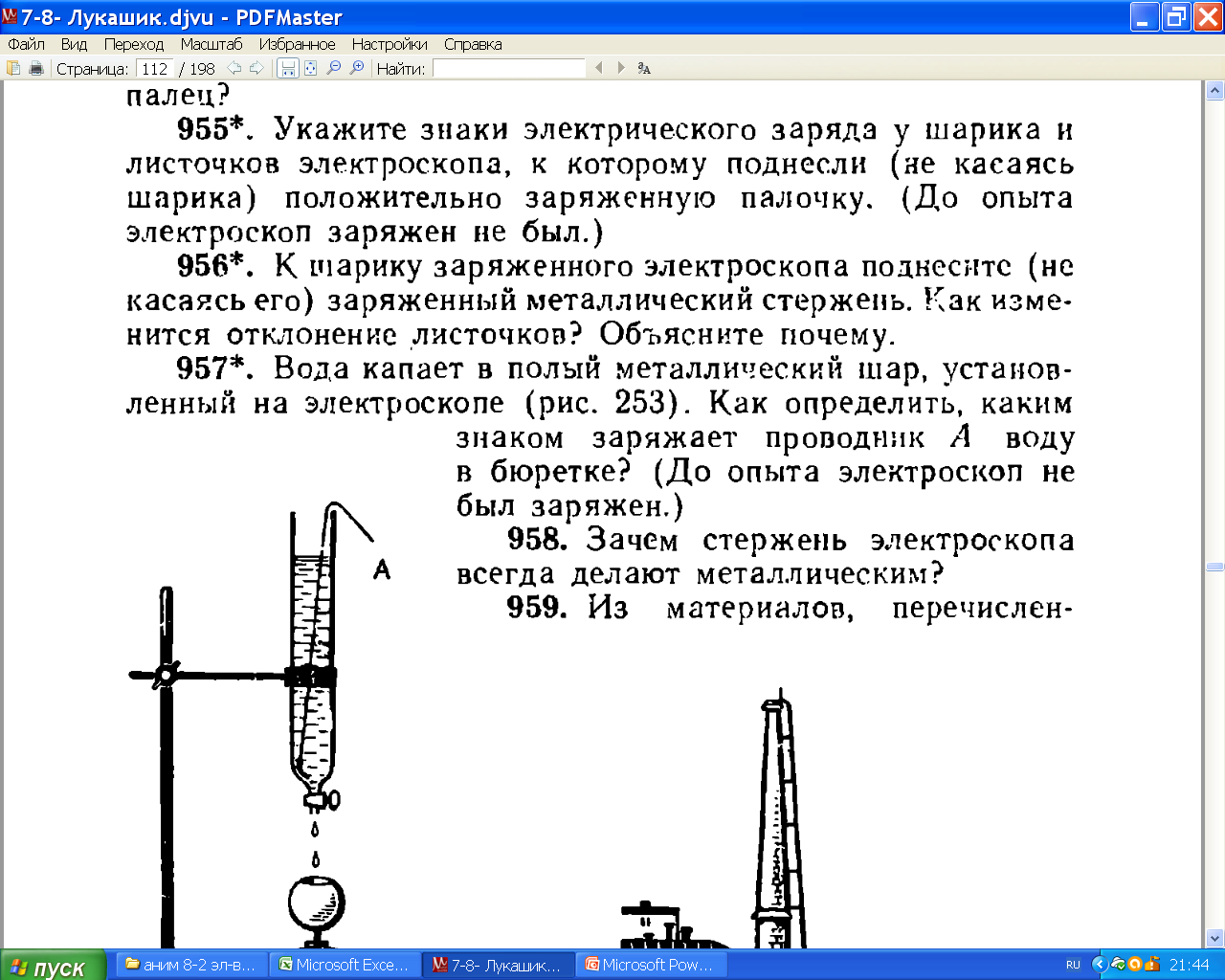 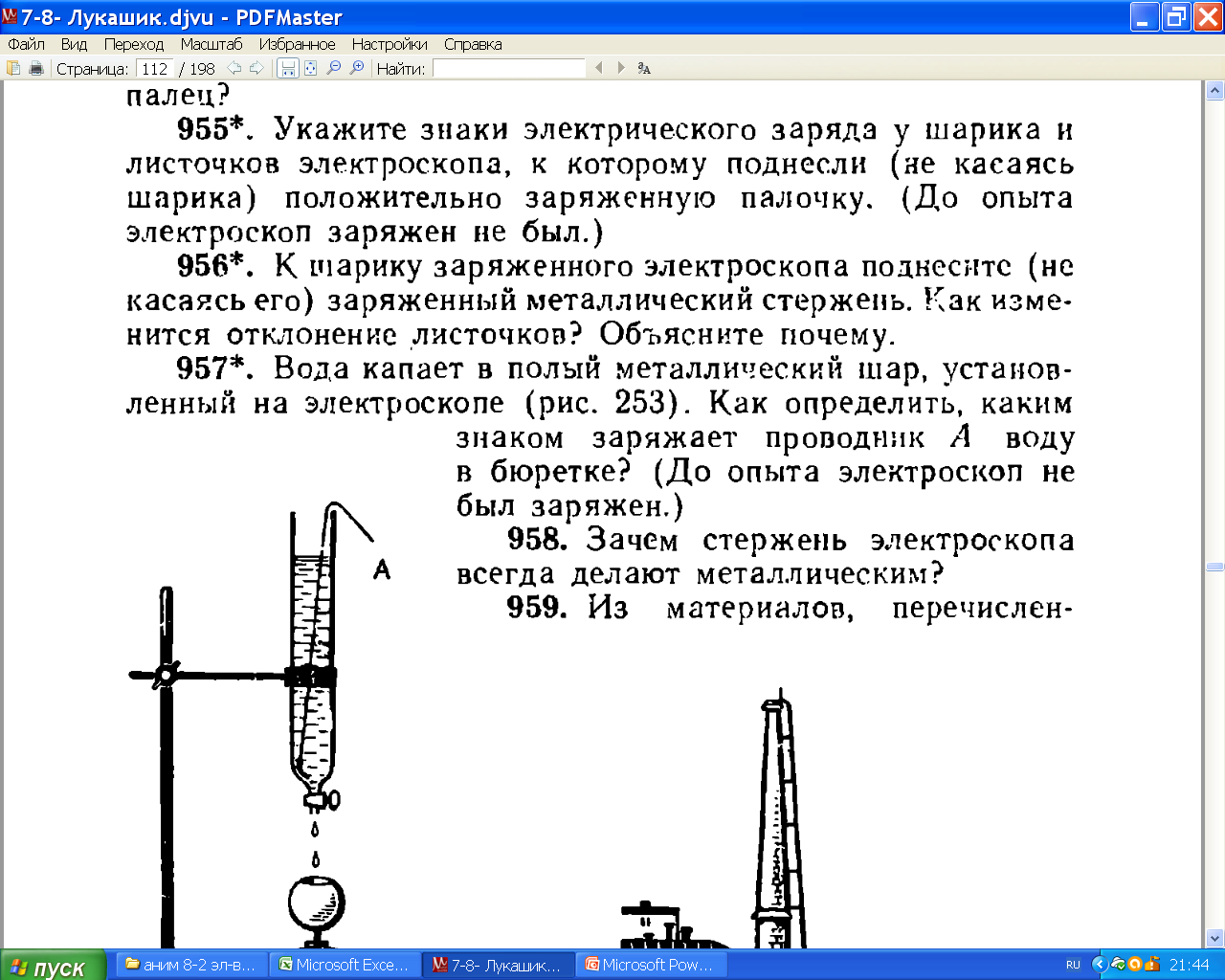 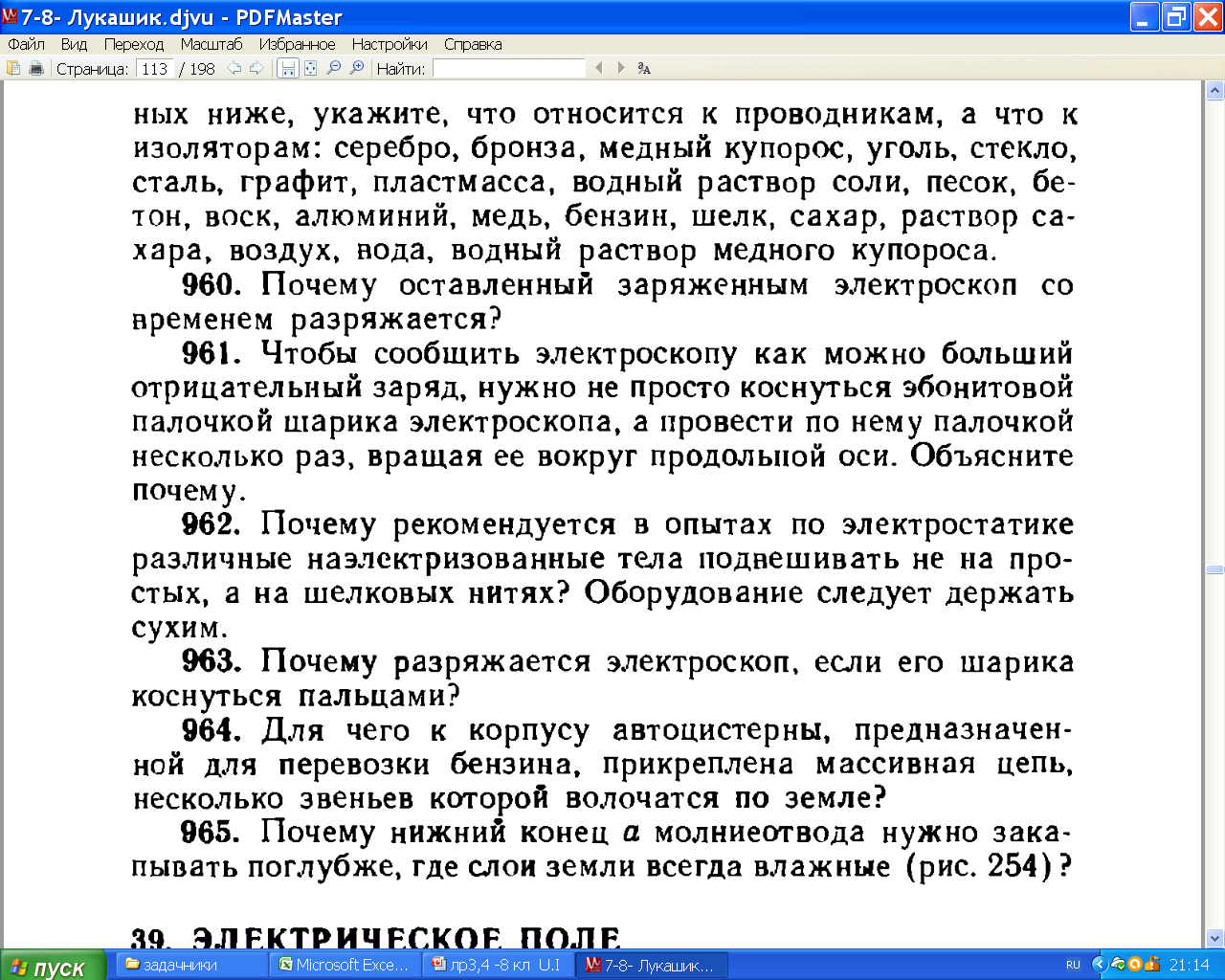 ДИЭЛЕКТРИКИ
ПРОВОДНИКИ
Эбонит, стекло…
Резина, янтарь !
Пластмасса, песок, бетон, воск, бензин, шёлк, сахар, Воздух, вода
трением…
Растворы  
соли, медного купороса
Серебро, бронза, 
Сталь, алюминий,
Медь,
№2(955,959,962,971,991)
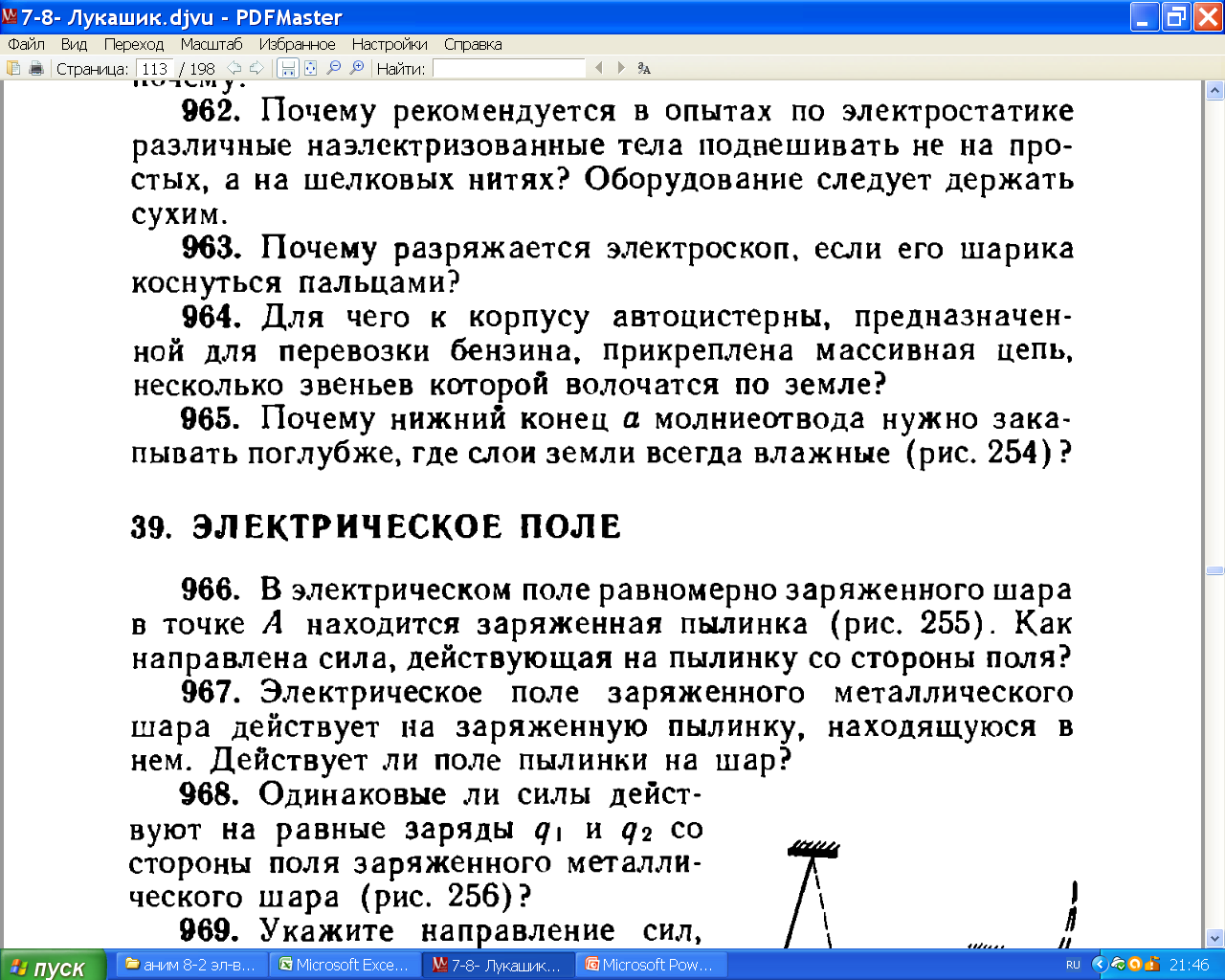 №2(955,959,962,971,991)
№2(955,959,962,971,991)
Гильза между электроскопами
q2
q1
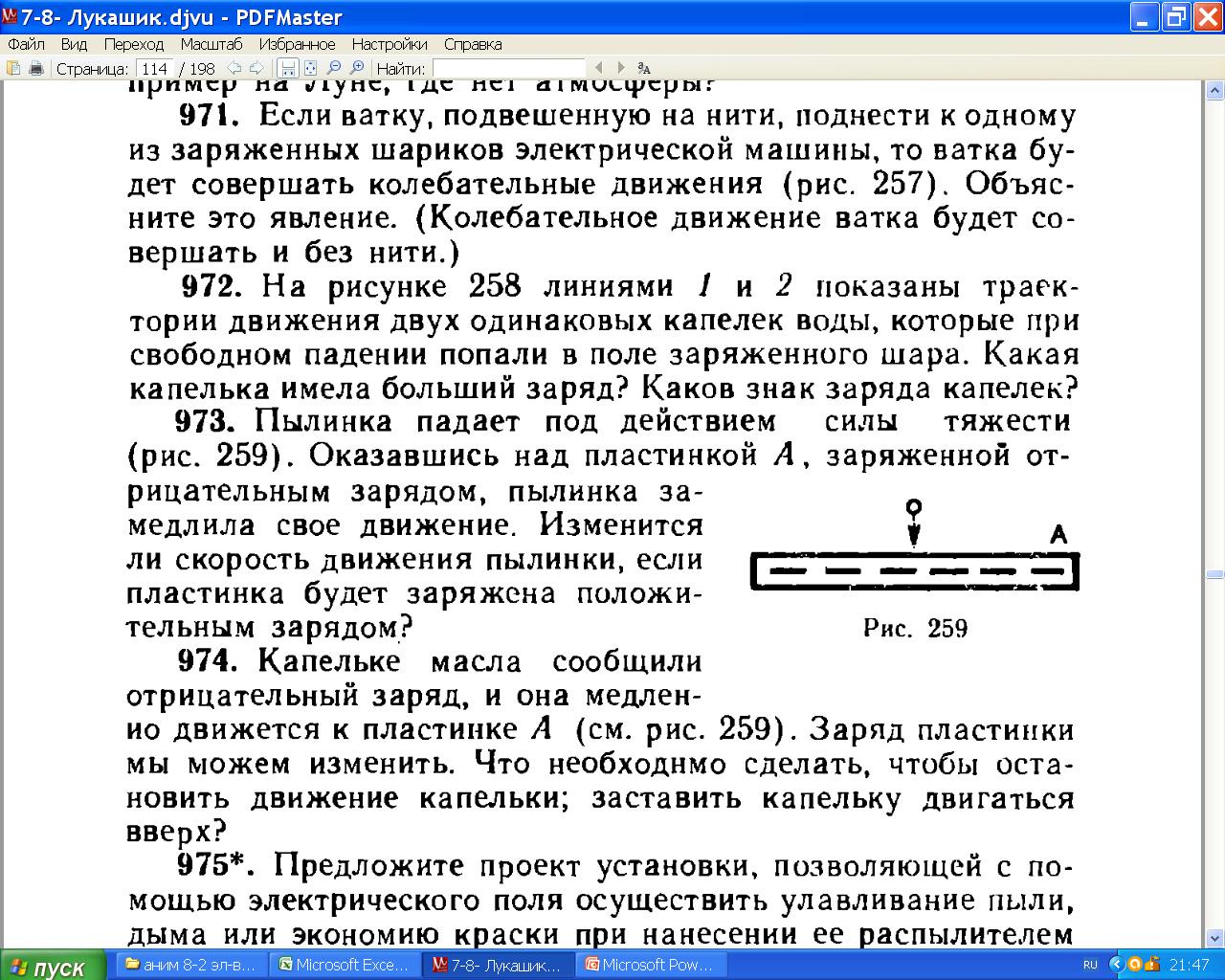 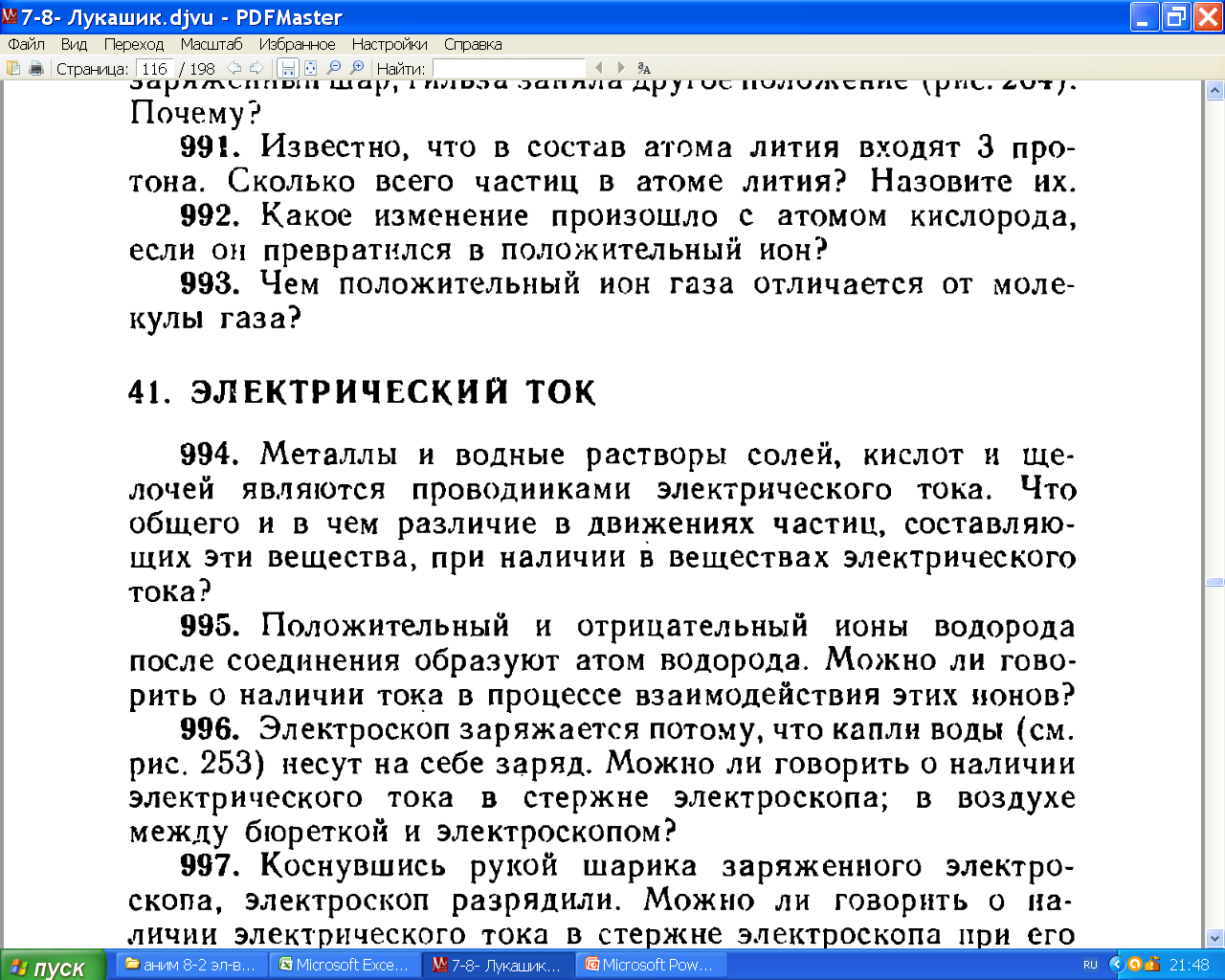 Li 3/7
Электронов 3//-3
Протонов +3
Нейтронов 4
Ион
недостаток
недостаток
ЗАРЯД
e
e
e
e
Ион
избыток
заряд
избыток
Лабораторная работа №3,4
V
А
Измерение силы тока и напряжения в цепи.
Оборудование:
амперметр, вольтметр, магазин сопротивлений, источник тока, соединительные провода. 
(2 красных и 3 синих)
ход работы:
1. Соберём цепь по схеме:
Рабочая стр. 18  
 Для диагностики стр.12
1.Включай источник тока только после ПРОВЕРКИ учителя.
2. Два провода к вольтметру и в сторону.                                                 
3. С (+)  источника  на  (+) амперметра.
4. Собрать последовательную цепь,  включив  ключ и на (-) источника тока и проверить её. 
5. Включить в цепь вольтметр
6. СНЯВ ПОКАЗАНИЯ ПРИБОРОВ РАЗОМКНУТЬ ЦЕПЬ
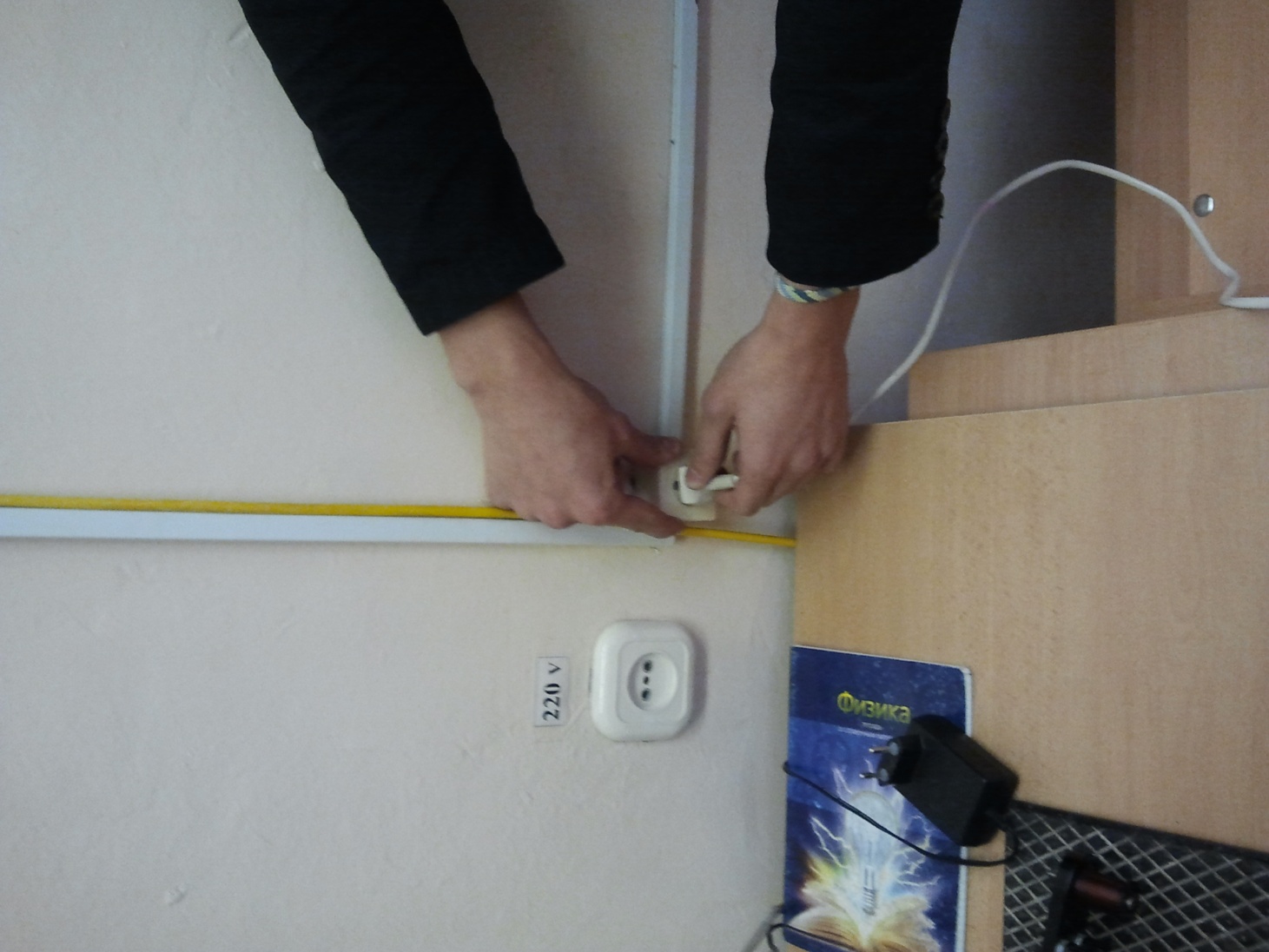 ! (+) и – на  приборах означают лишь правило их включения, 
(+) и (–) на источнике означают недостаток и избыток электронов!!!
При выключении источника, ДЕРЖАТЬ и вилку и розетку!!!
I = I/I  
  I = 0,1A
Imin= I- I
Imax= I+I
U =  U/U
U = 0,2В
Umin= U- U
Umax= U+U
Вывод:  реальная сила тока лежит в интервале от Imin доImax,  относительная погрешность составляет εI%.
Imax
Imin
I
3,6В
3,2В
3.4В
Реальное напряжение лежит в интервале от Umin доUmax,  относительная погрешность составляет εU%.
I = I/I  
  I = ….A
Imin= I- I
Imax= I+I
U =  U/U
U = …..В
Umin= U- U
Umax= U+U
Вывод:  реальная сила тока лежит в интервале от …   до ….   ,  относительная погрешность составляет ….%.
….А
…А
….А
…В
…В
….В
Реальное напряжение лежит в интервале от  …    до  ….   ,  относительная погрешность составляет …%.
V
А
! (+) и – на  приборах означают лишь правило их включения, на источнике недостаток и избыток электронов!!!
правила сборки цепей
1.Включай источник тока только после ПРОВЕРКИ учителя.
2. Два провода к вольтметру и в сторону.                                                 
3. С (+)  источника  на  (+) амперметра.
4. Собрать последовательную цепь,  включив  ключ и на (-) источника тока и проверить цепь (амперметр показывает ток). 
5. Включить в цепь вольтметр
6. СНЯВ ПОКАЗАНИЯ ПРИБОРОВ РАЗОМКНУТЬ ЦЕПЬ
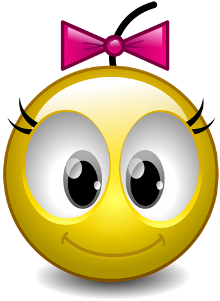 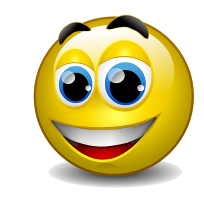 Домашнее задание.
Тема №11,12 
§§ 42-45,47, 44,46
Вместо проверки д/з сборка цепи
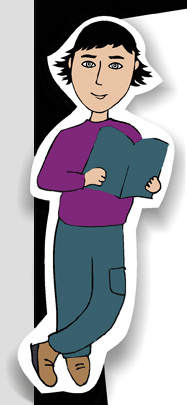 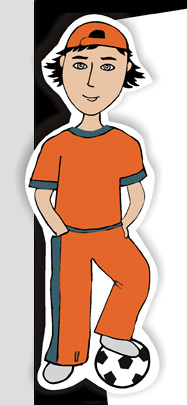 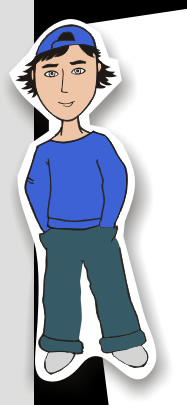 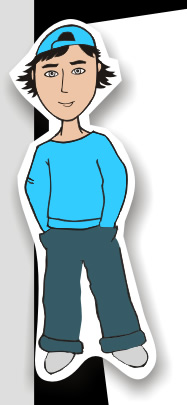 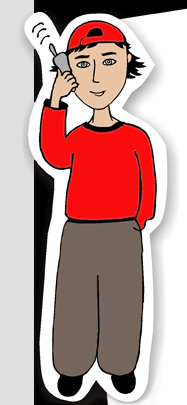 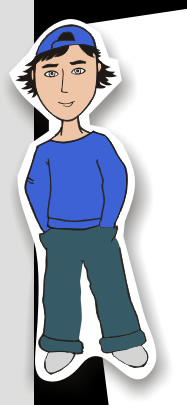 Физика 8
Тема №11,12
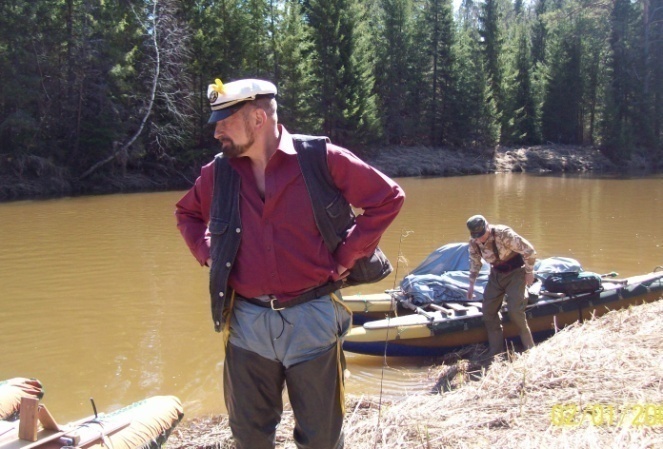 Эл. Сопротивление
R
закон  ома
U
I=
R
Физика от физика,  стр. 17
V
А
проводят по разному…
СОПРОТИВЛЕНИЕ - это
U
R=
I
1в
1Ом=
40
20
1А
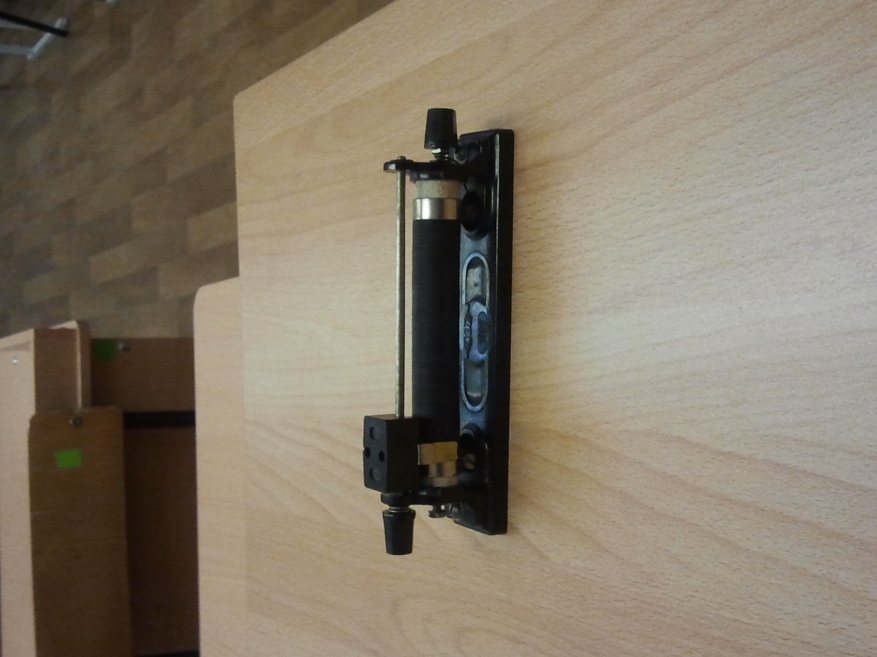 R
 L
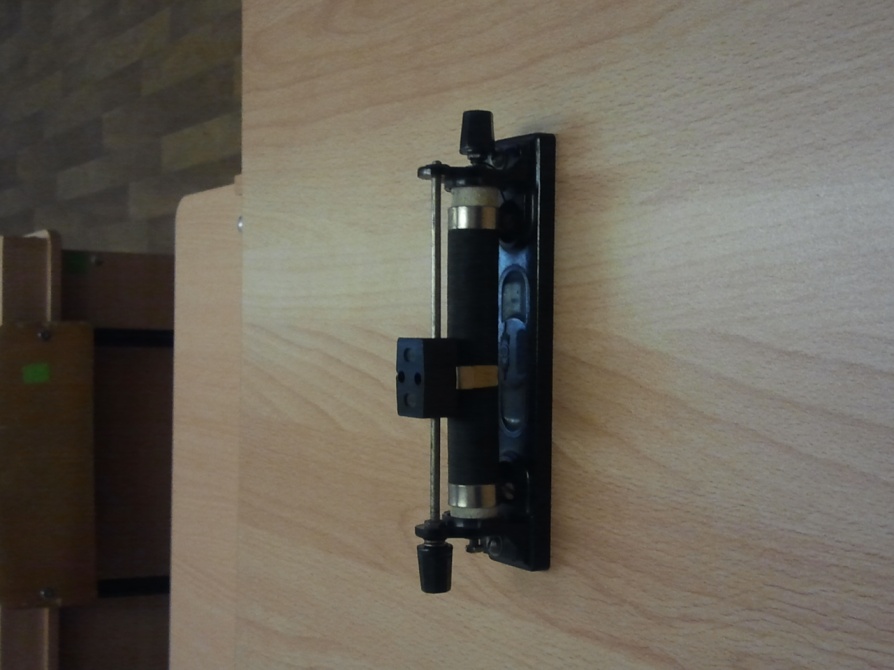 реостаты   R=f(L)
R
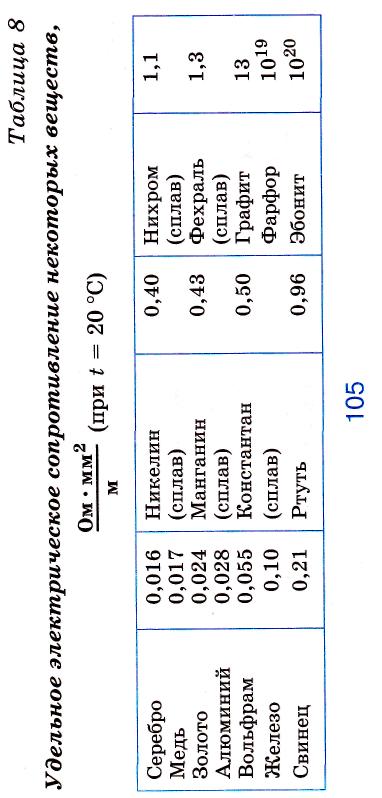 R=
удельное 
сопротивление
 =
 =
L
RS
R1мм 2
1
1м
S
S
L
шахты
V
А
I ,А
I  U
U ,В
20 Ом
U
1
R=
I
R
U
U=
I R
I ,А
I 
I=
0,4
R
4
6
2
R=
R=
0,2
0,2
0,3
0,1
0,1
R ,Ом
2
4
8
Лабораторная работа №5
V
А
Измерение сопротивления проводника.
Оборудование:
амперметр, вольтметр, магазин
 сопротивлений, источник тока,
соединительные провода.
ход работы:
1. Соберём цепь по схеме:
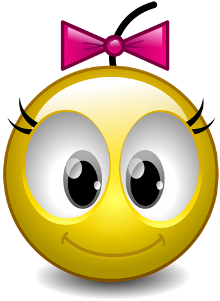 Домашнее задание.
К тема №9,10
Гр3
 1020-,1036-, 1066,1063- 1058- 
9и10 I,U
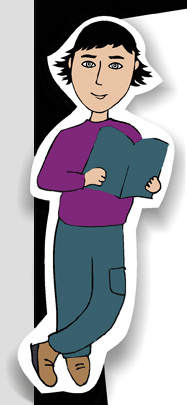 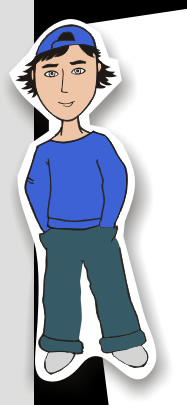 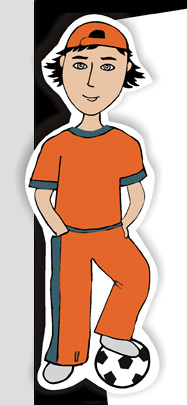 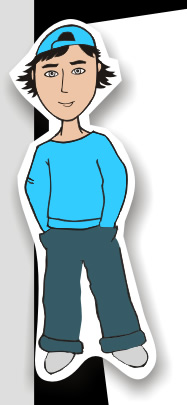 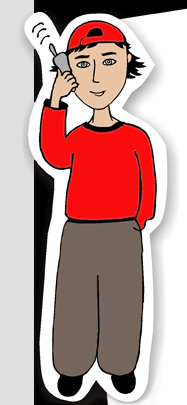 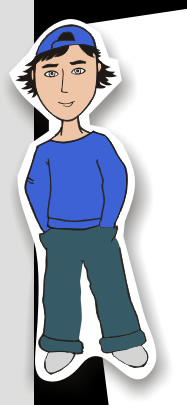 Сопротивление – способность проводника препятствовать прохождению тока, численно равное отношению напряжения к силе тока.
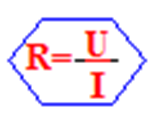 1 Ом – сопротивление, на котором при напряжении в 1 вольт, сила тока равна 1А.
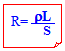 Функциональная зависимость сопротивлений:
Удельное сопротивление (ρ) – сопротивление проводника длиной 1 м площадью поперечного сечения  1 мм2. ρ =
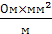 Реостат – устройство с переменным сопротивлением.
U
I=
12.Закон Ома.
Сила тока на участке цепи прямо пропорциональна
напряжению и обратно пропорциональна
 сопротивлению.
R
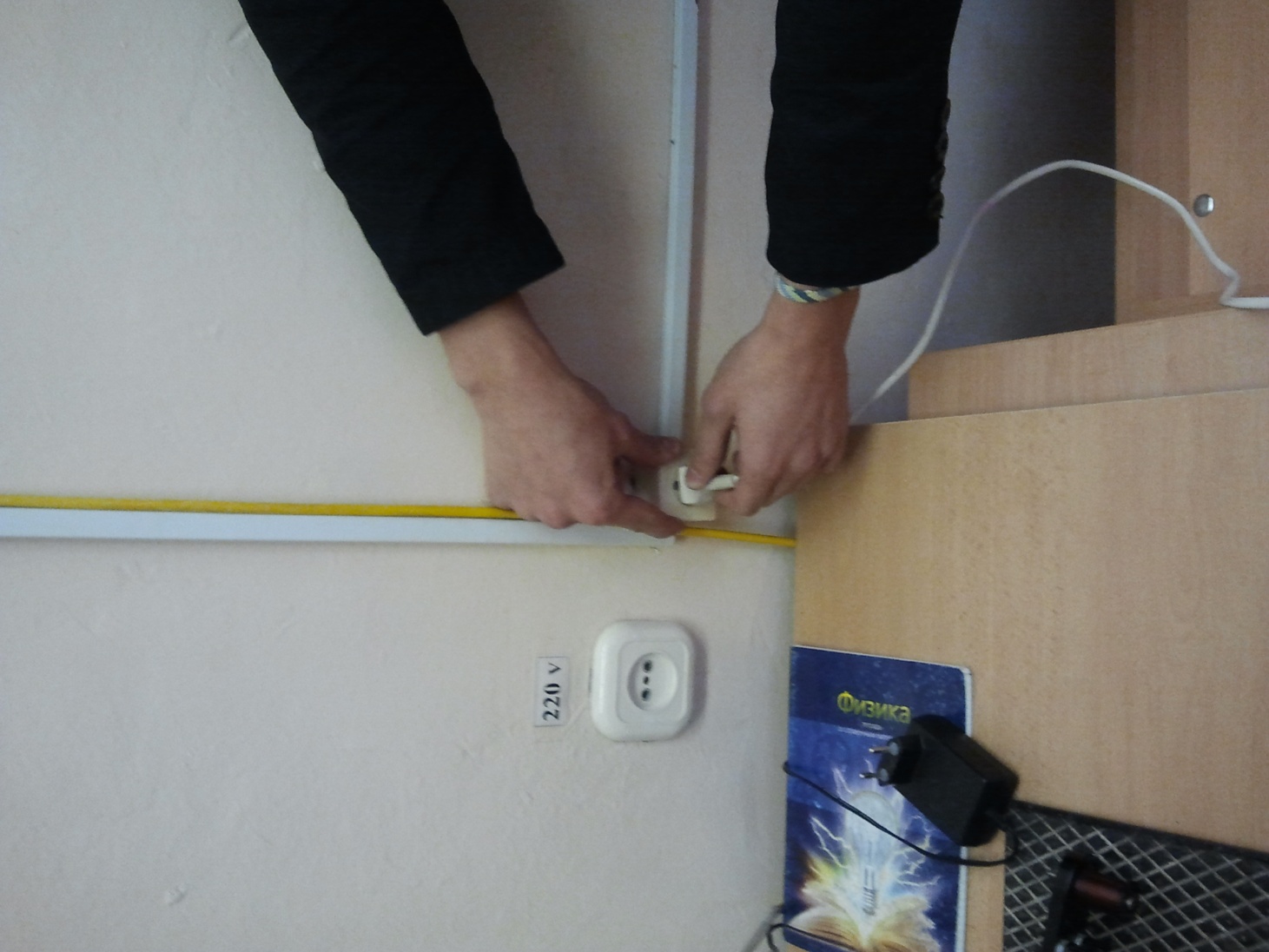 При выключении источника, ДЕРЖАТЬ и вилку и розетку!!!
1.Включай источник тока только после ПРОВЕРКИ учителя.

2. Два провода к вольтметру и в сторону                                           (вкл. его в последнюю очередь).
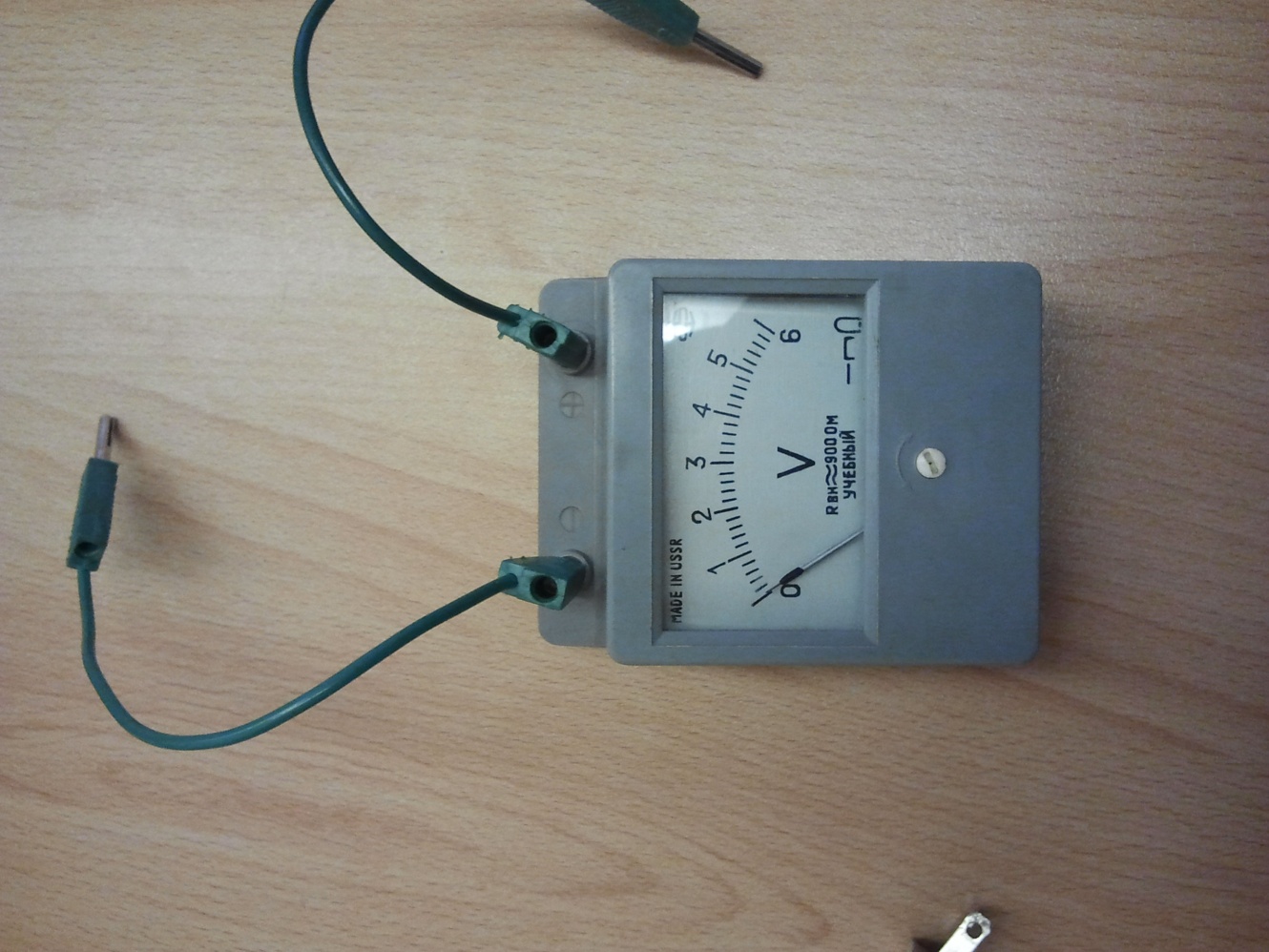 I =0,6А
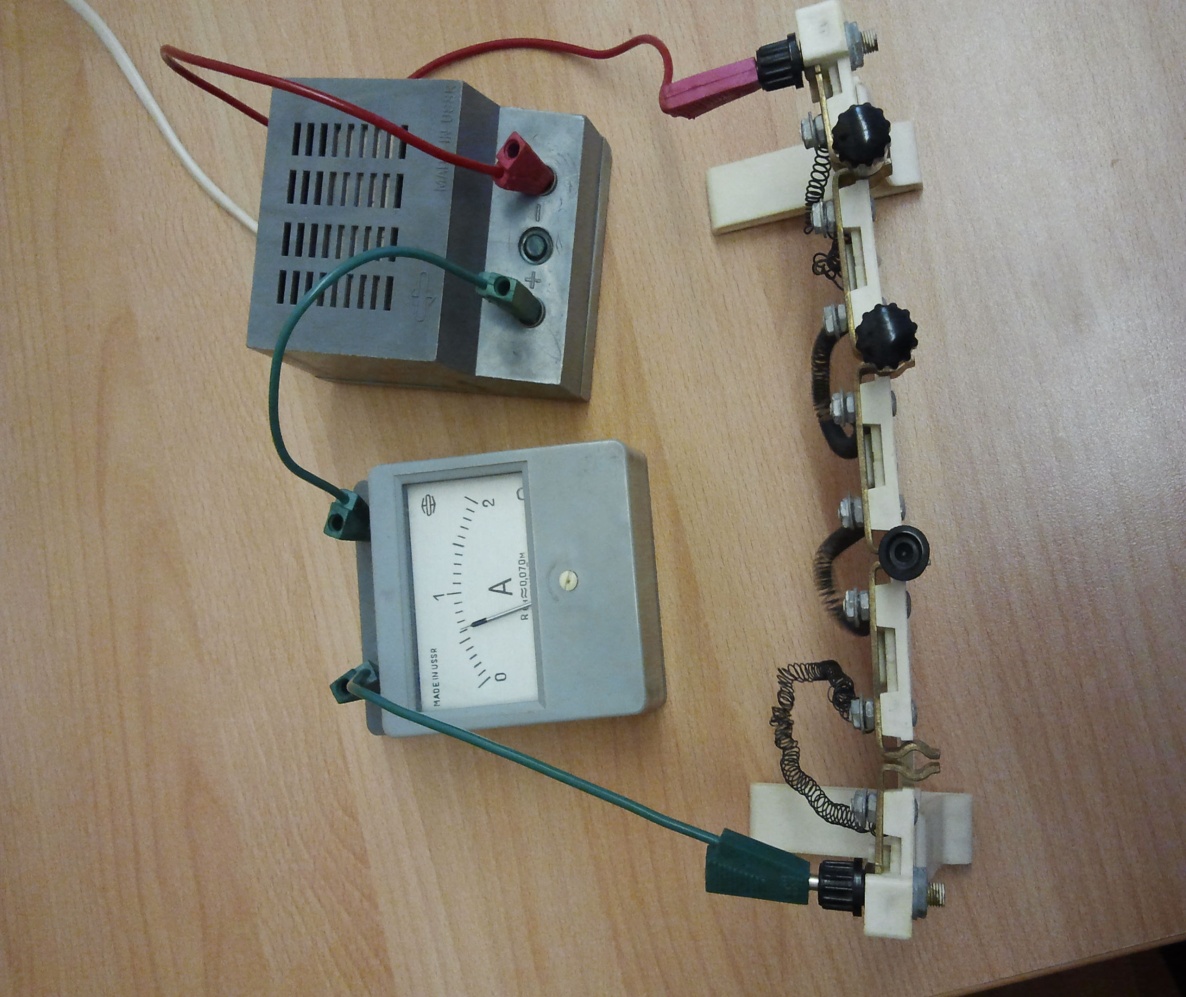 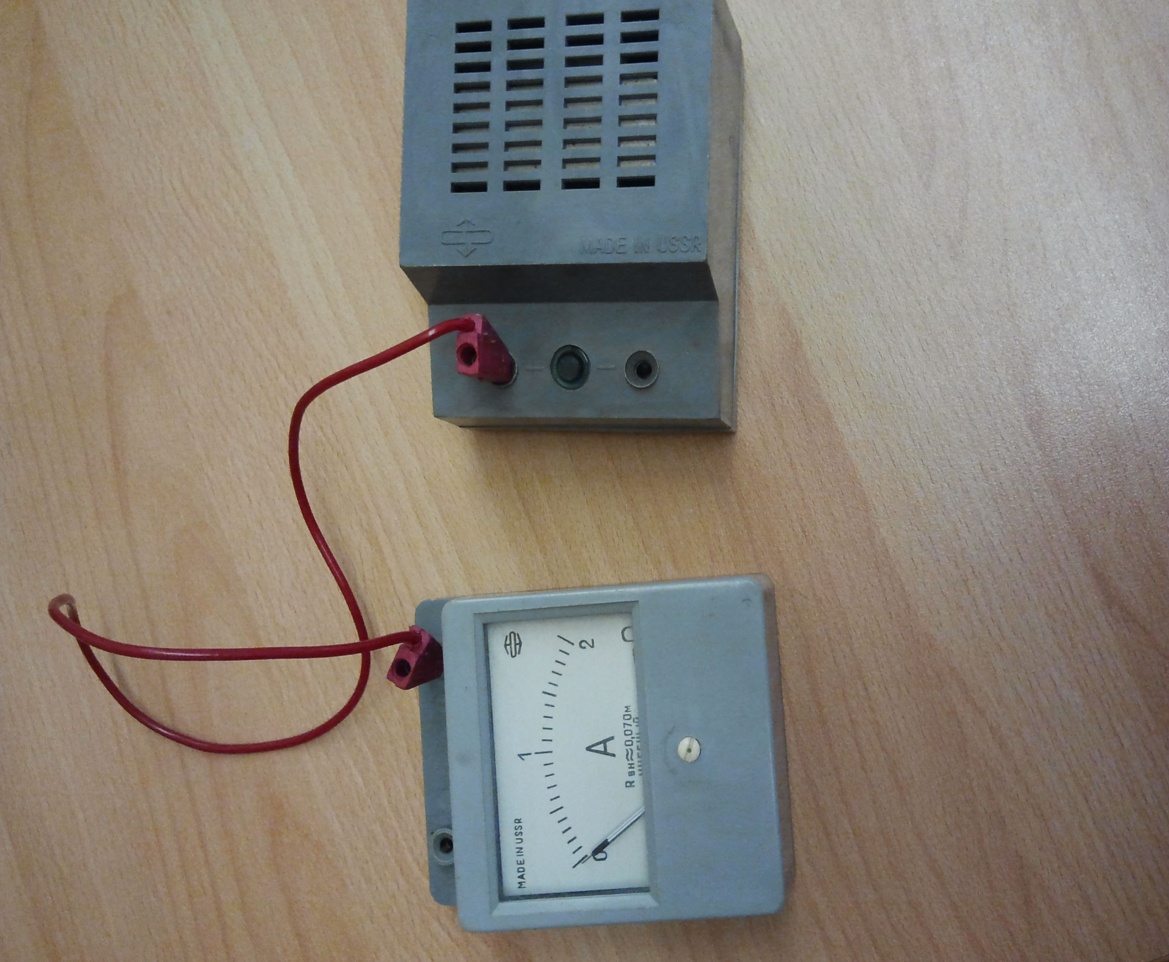 3. С (+)  источника  на  (+) амперметра.
4. Собрать последовательную цепь,  включив  ключ и на (-) источника тока и проверить её.
I =0,6А
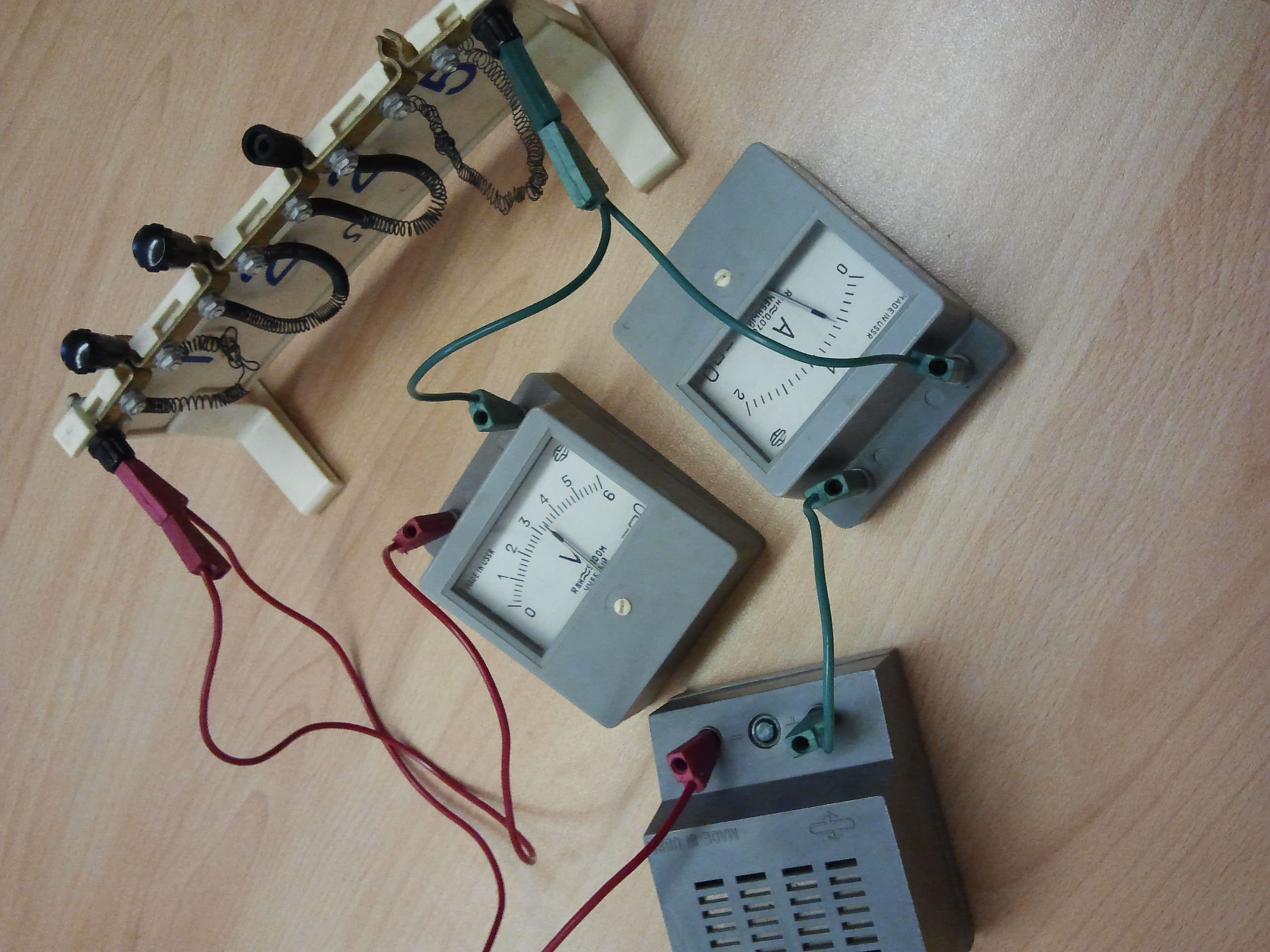 U =3.4В
5. Включить в цепь вольтметр! /последним/
(+) и – на  приборах означают лишь правило их включения в цепь,      на источнике же означает- недостаток и избыток электронов!!!
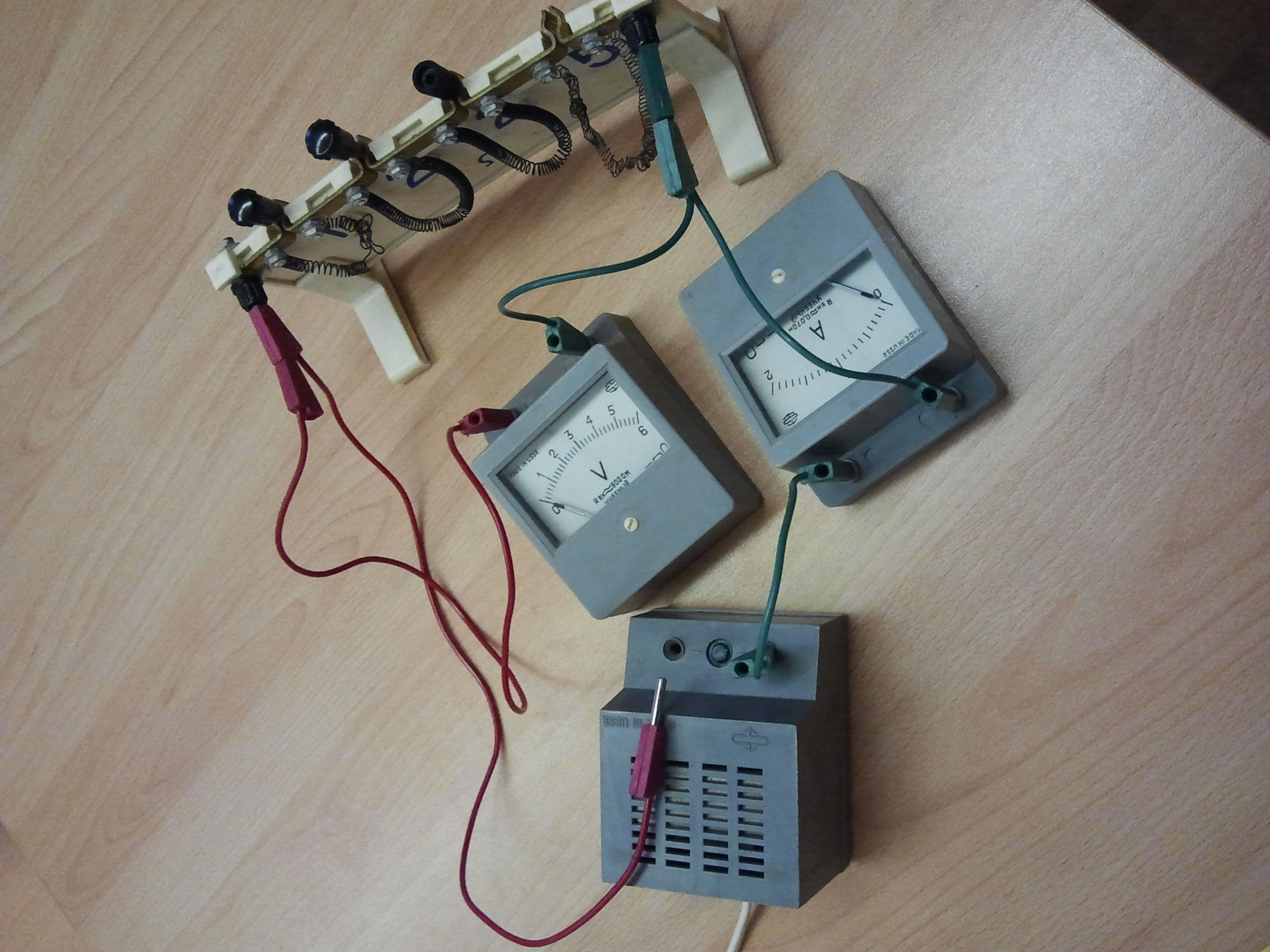 СНЯВ ПОКАЗАНИЯ ПРИБОРОВ РАЗОМКНУТЬ ЦЕПЬ
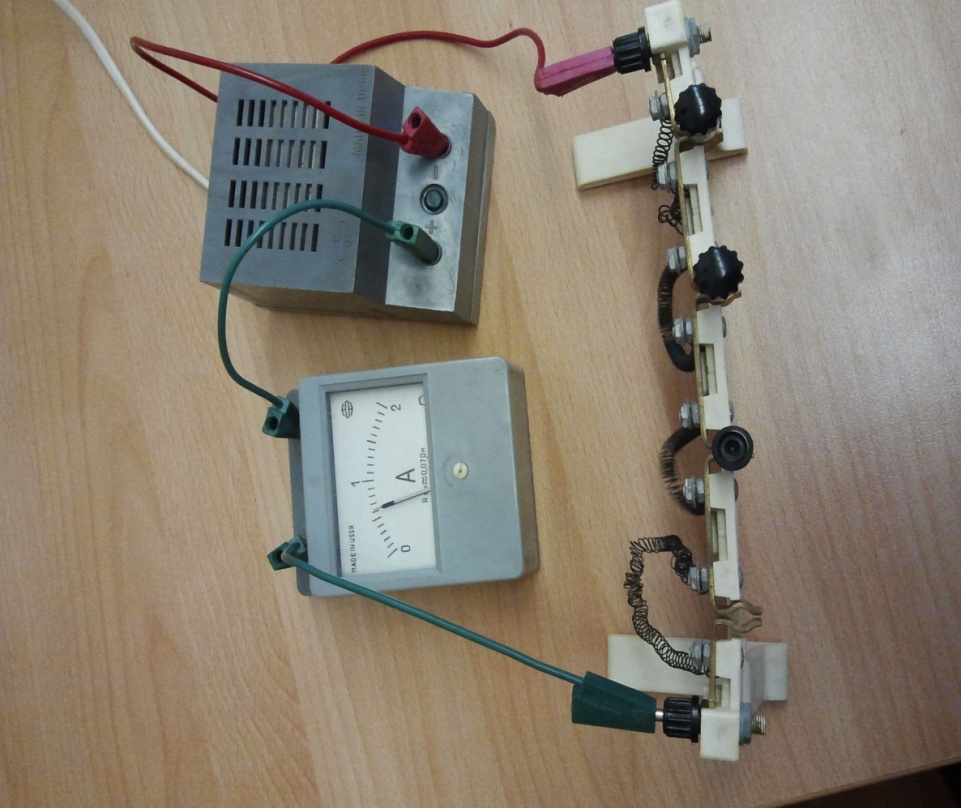 1
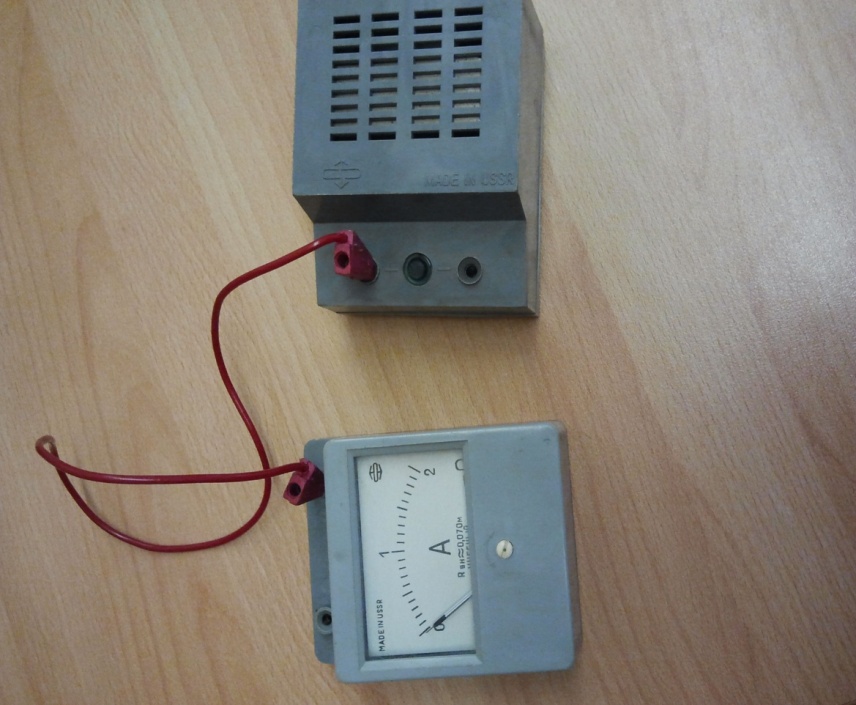 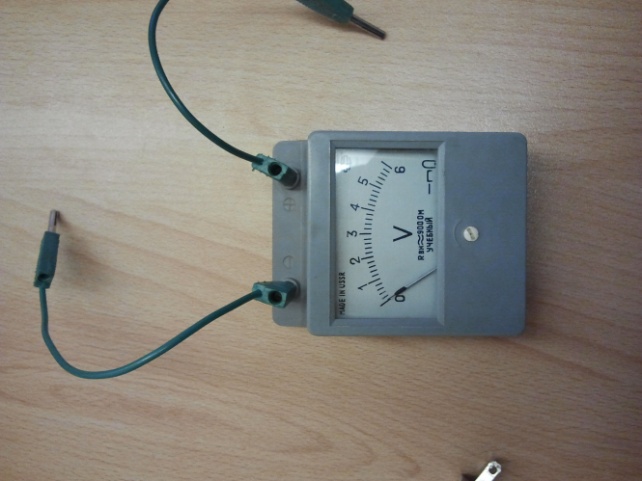 2
3
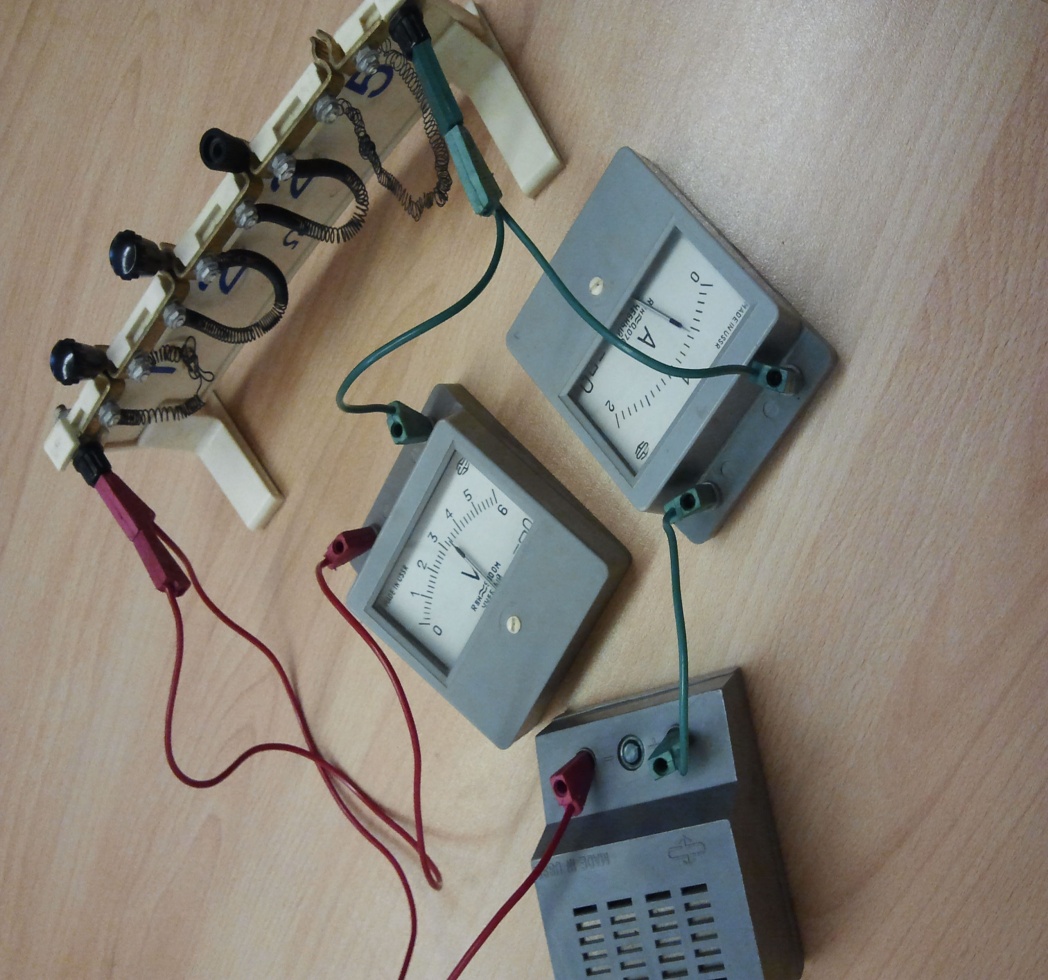 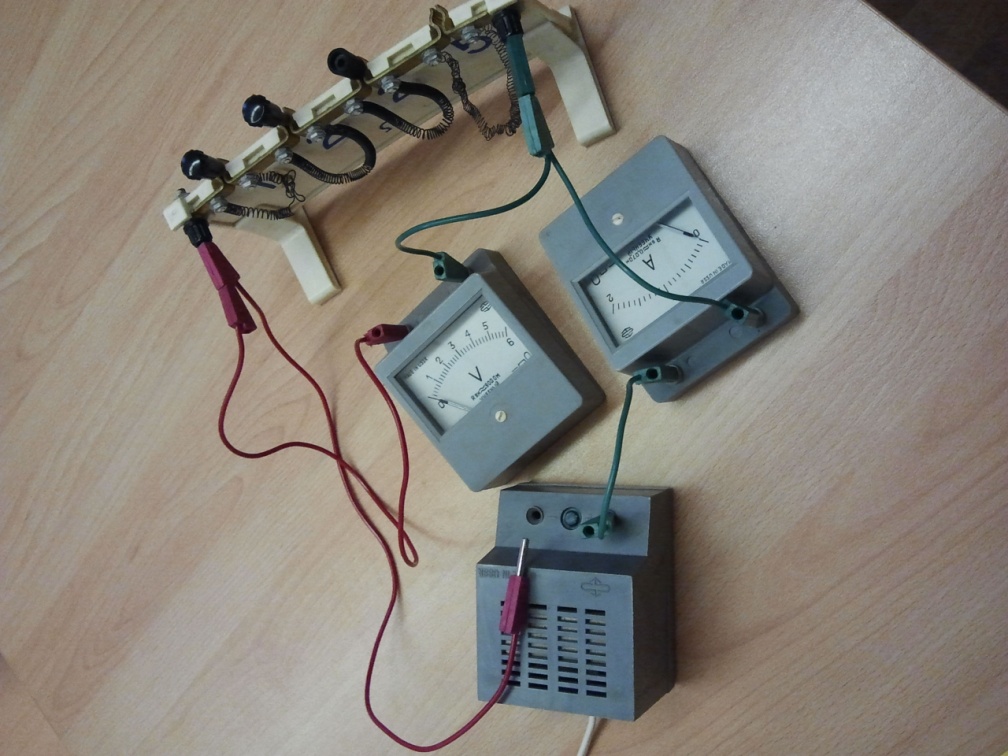 4
5
Идем с (+) источника - встречаем (+) приборов –
Идем с (–)  источника - встречаем  (–)  приборов
Сопротивление – способность…….
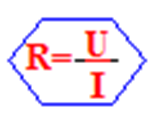 1 Ом – …..
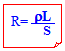 Функциональная зависимость сопротивлений:
Удельное сопротивление (ρ) –                               ρ =
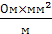 Реостат –.
U
I=
12.Закон Ома.
Сила ……
R
ФотФ стр. 10   Для диагностики стр.15
V
А
Лабораторная работа №5
Измерение  сопротивления проводника.
Оборудование:
амперметр, вольтметр, магазин сопротивлений,  источник тока, соединительные провода.
ход работы:
1. Соберём цепь по схеме:
ИНСТРУКТАЖ,стр.58
Лабораторная работа №5
V
V
V
V
Измерение  сопротивления проводника.
Оборудование:
амперметр, вольтметр, магазин сопротивлений,  источник тока, соединительные провода.
ход работы:
1. Соберём цепь по схеме:
А
Рабочая стр. 18  
 Для диагностики стр.14
U1
U2
U3
R1=
R2=
R3=
I1
I2
I3
Вывод:
U1
U2
U3
R1=
R2=
R3=
I1
I2
I3
Вывод:
1.Включай источник тока только после ПРОВЕРКИ учителя.
2. Два провода к вольтметру и в сторону.                                                 
3. С (+)  источника  на  (+) амперметра.
4. Собрать последовательную цепь,  включив  ключ и на (-) источника тока и проверить её. 
5. Включить в цепь вольтметр! (+) и – на  приборах означают лишь правило их включения, на источнике недостаток и избыток электронов!!!
6. СНЯВ ПОКАЗАНИЯ ПРИБОРОВ РАЗОМКНУТЬ ЦЕПЬ
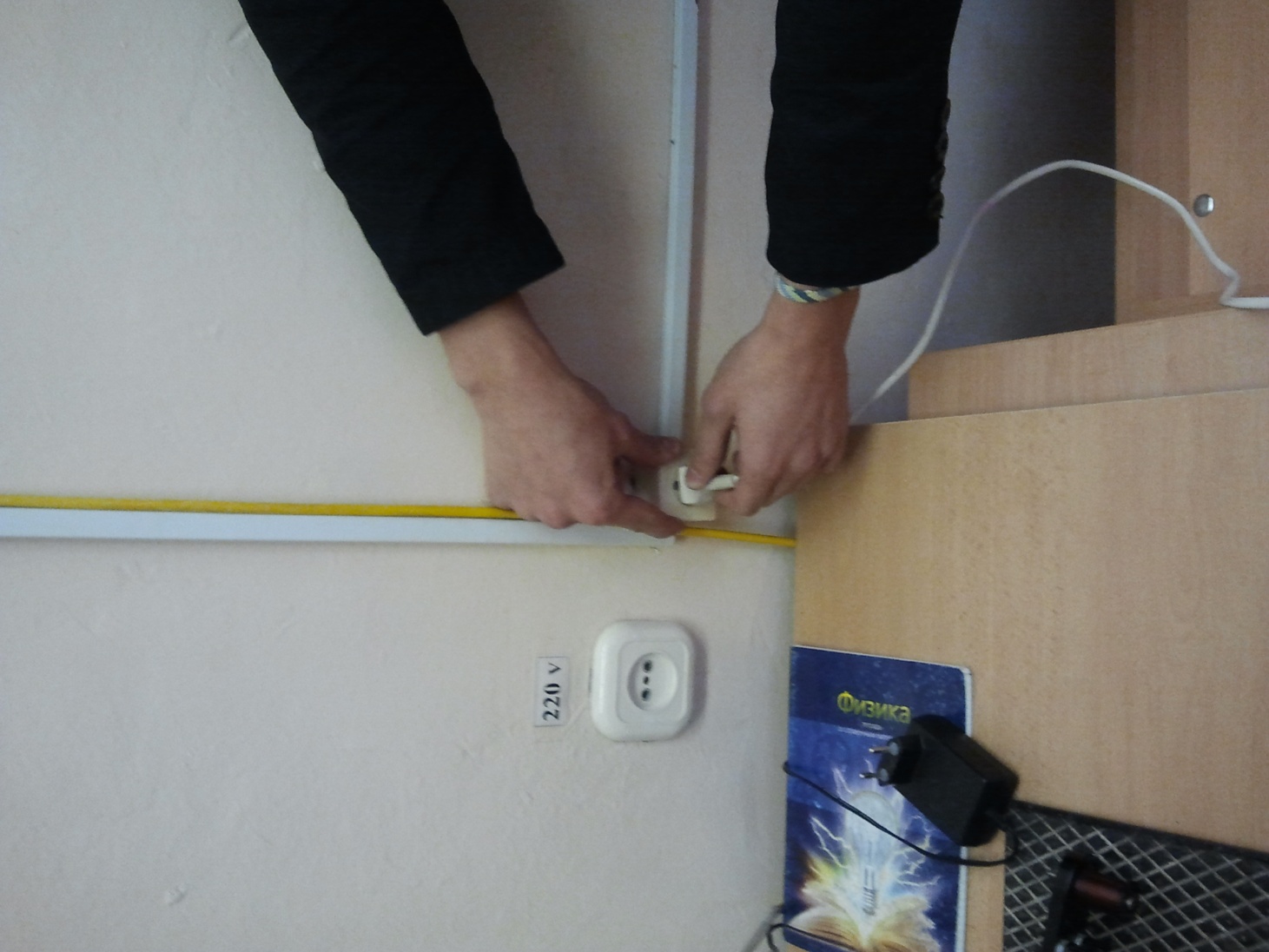 При выключении источника, ДЕРЖАТЬ и вилку и розетку!!!
1.Включай источник тока только после ПРОВЕРКИ учителя.

2. Два провода к вольтметру и в сторону                                          (вкл. его в последнюю очередь).
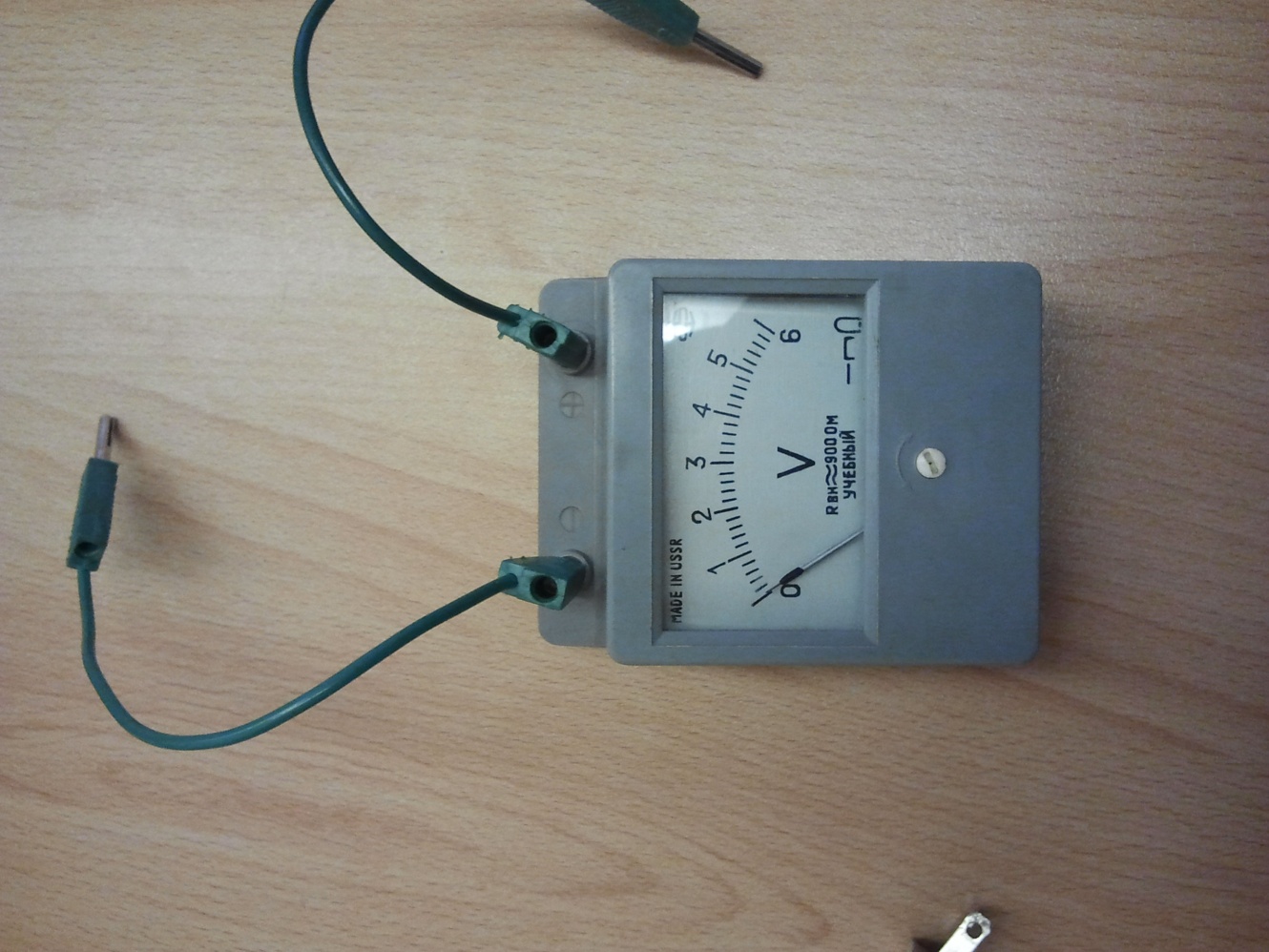 I =0,6А
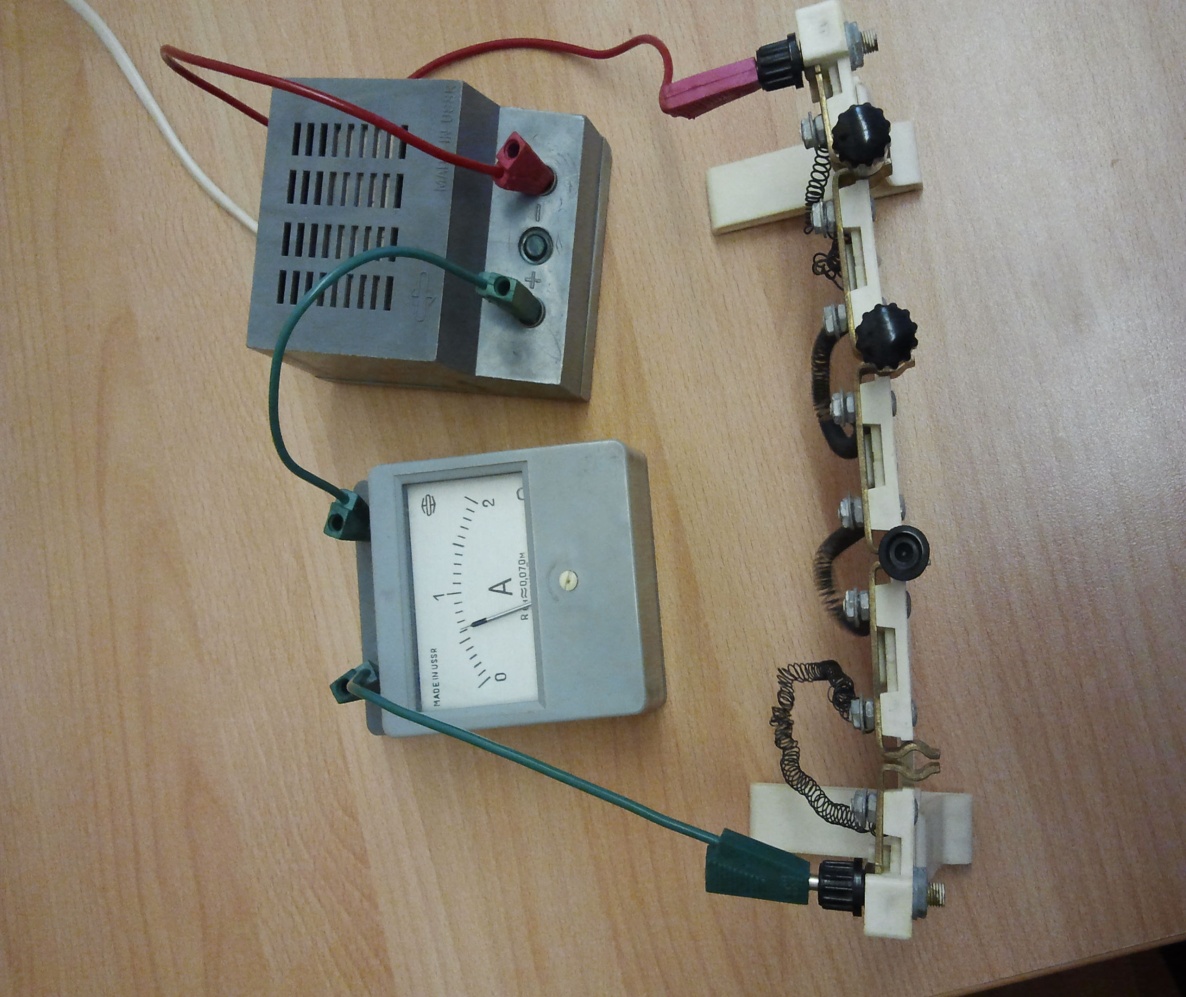 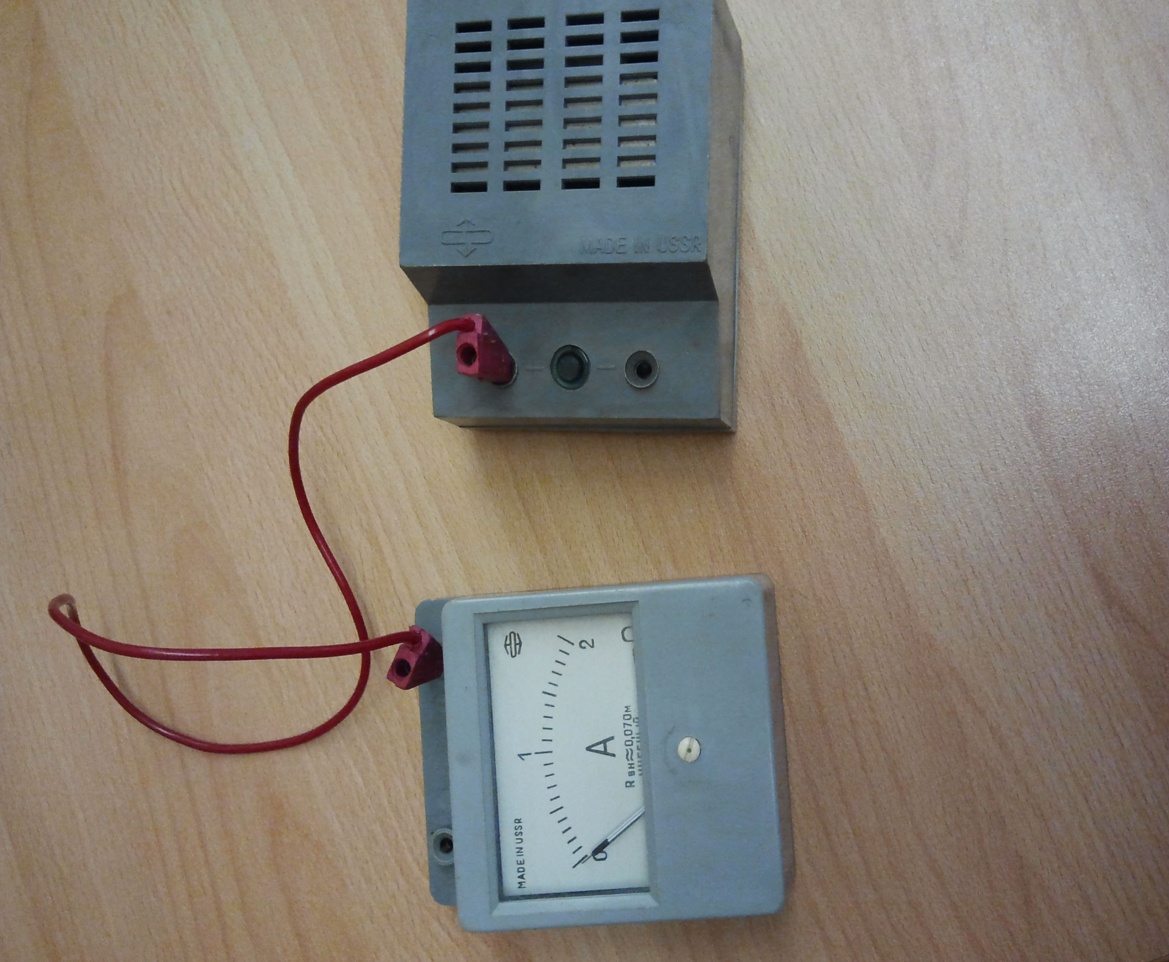 3. С (+)  источника  на  (+) амперметра.
4. Собрать последовательную цепь,  включив  ключ и на (-) источника тока и проверить её.
I =0,6А
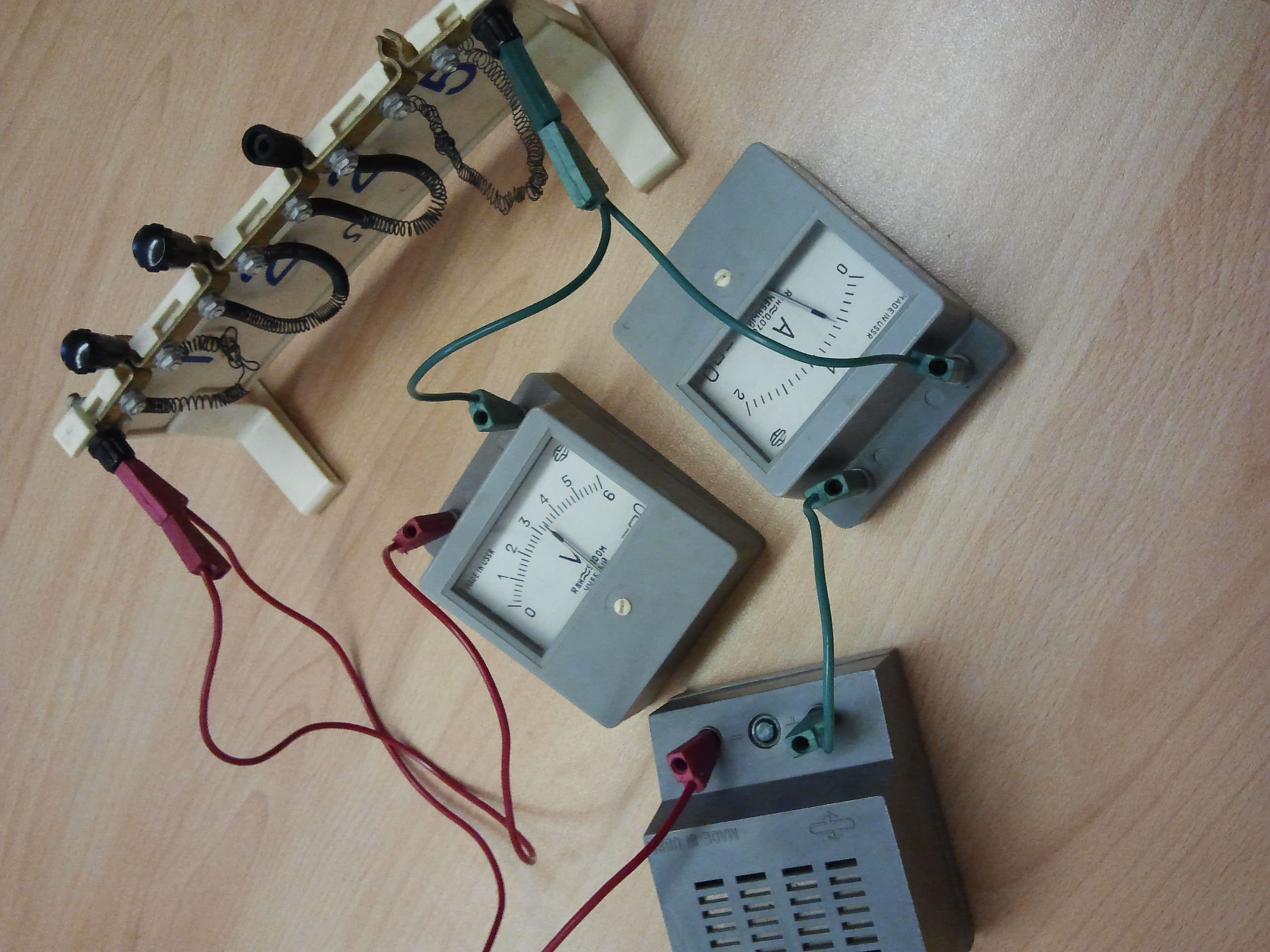 U =3.4В
5. Включить в цепь вольтметр! /последним/
(+) и – на  приборах означают лишь правило их включения в цепь,      на источнике же означает- недостаток и избыток электронов!!!
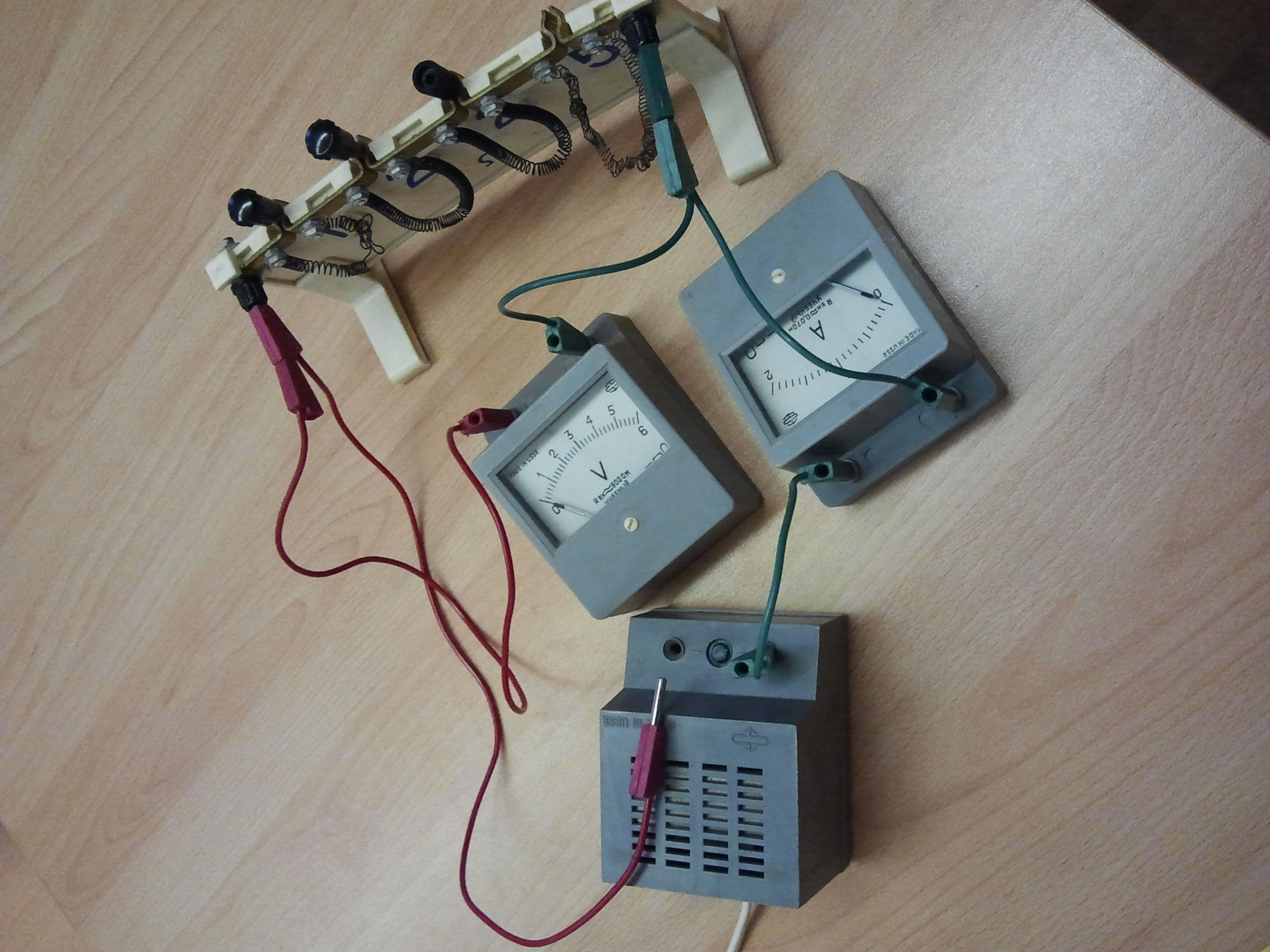 СНЯВ ПОКАЗАНИЯ ПРИБОРОВ РАЗОМКНУТЬ ЦЕПЬ
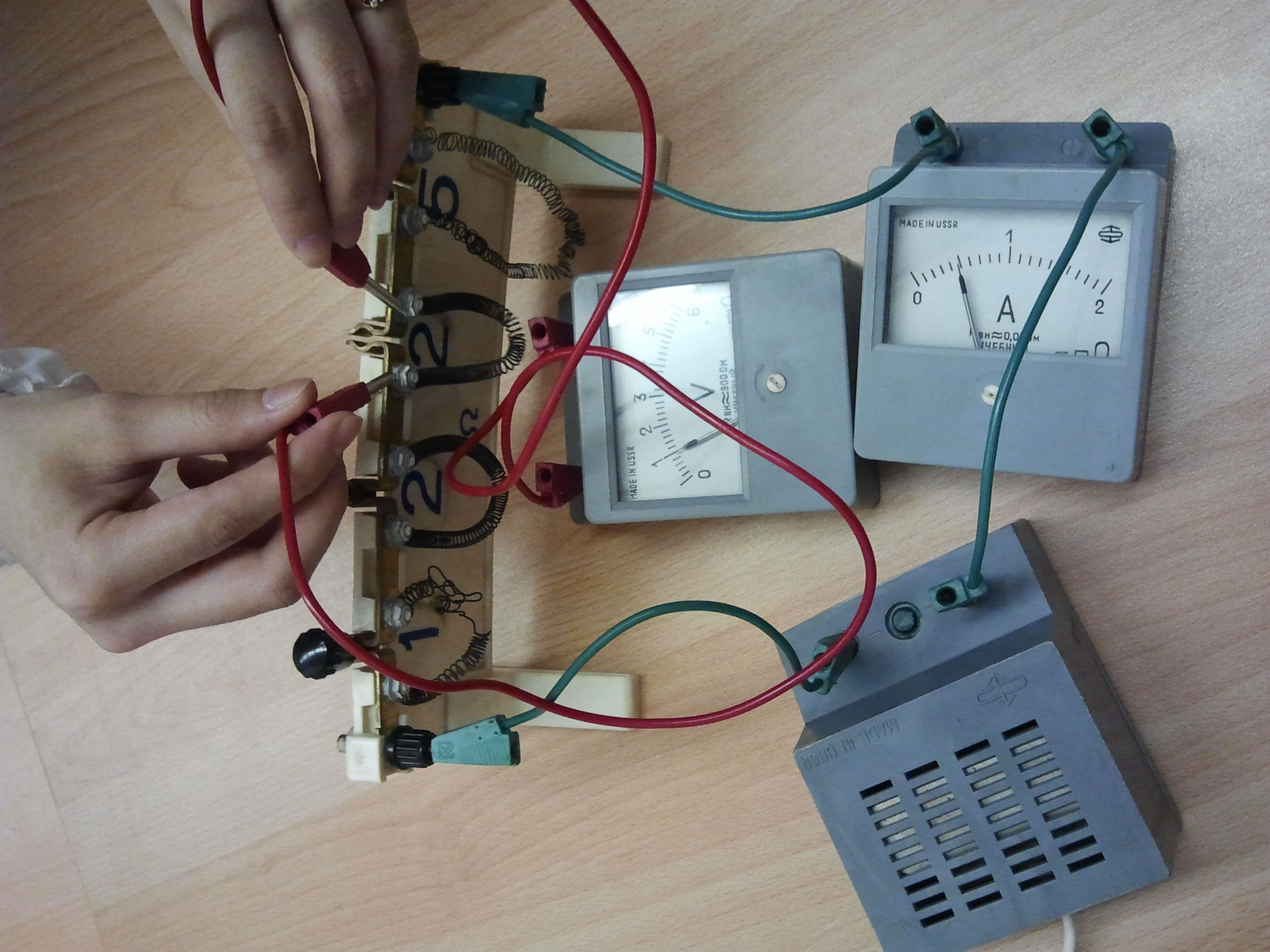 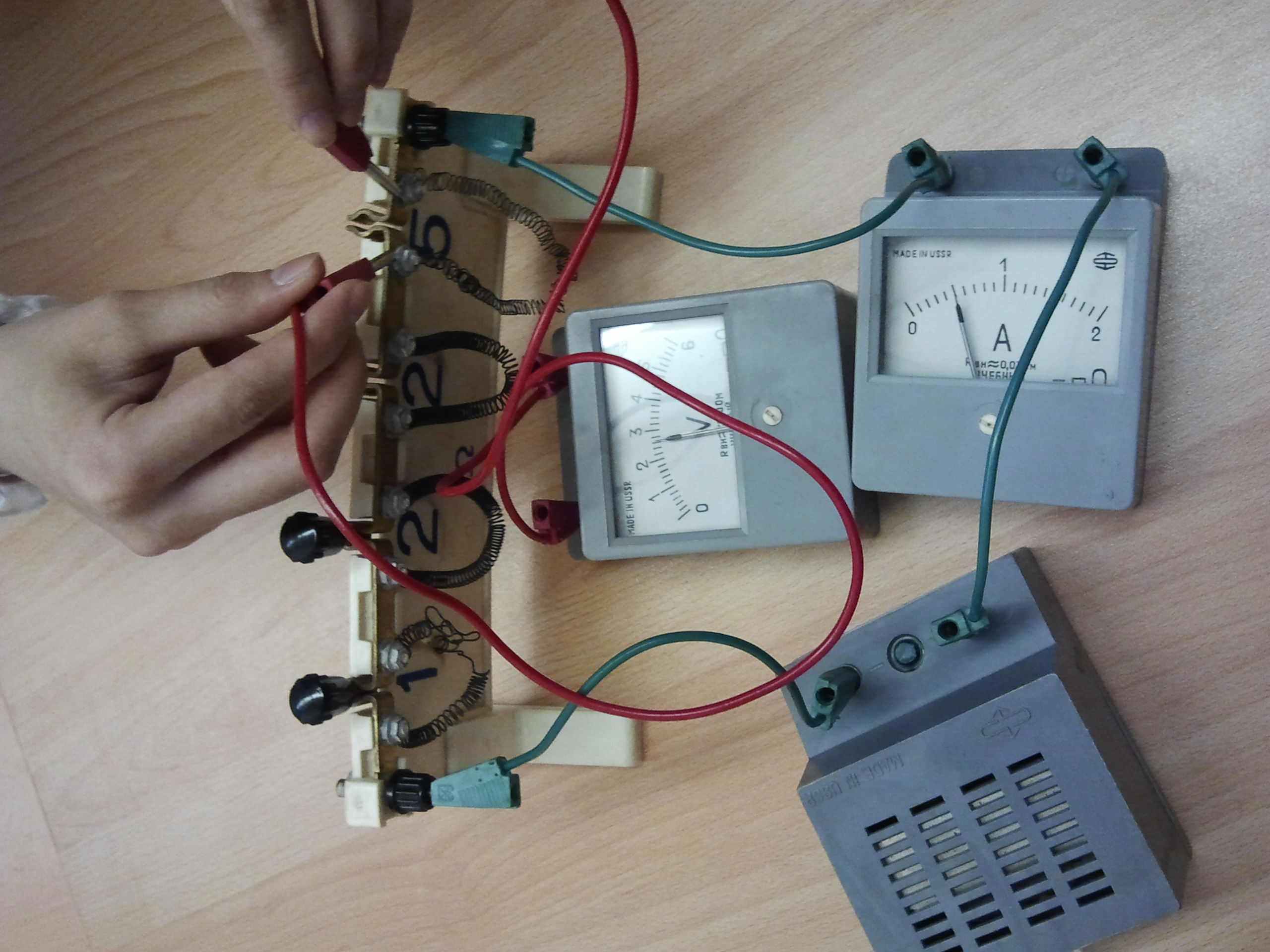 Сопротивление – способность…….
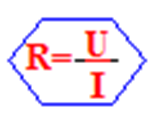 1 Ом – …..
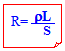 Функциональная зависимость сопротивлений:
Удельное сопротивление (ρ) –                               ρ =
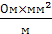 Реостат –.
U
I=
12.Закон Ома.
Сила ……
R
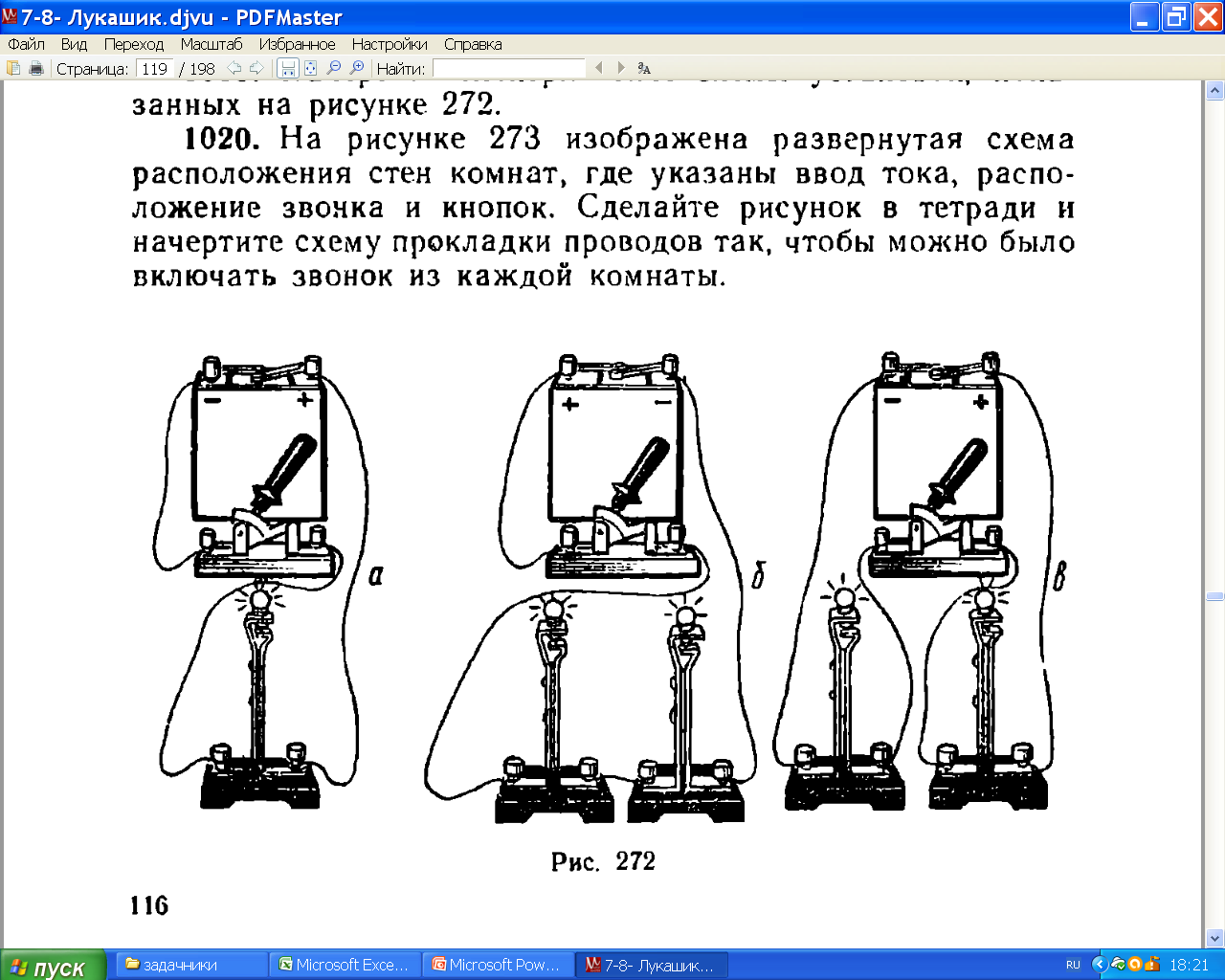 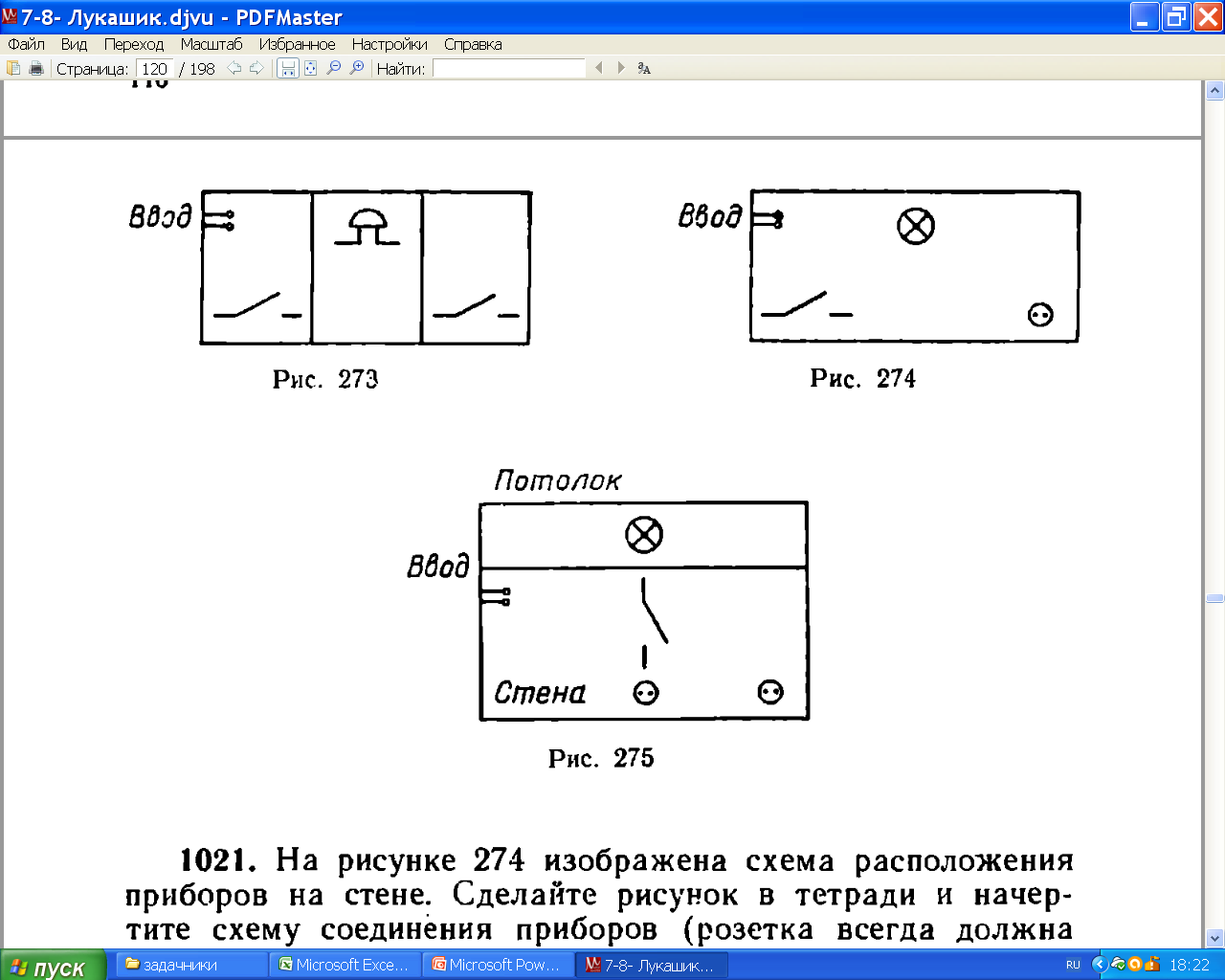 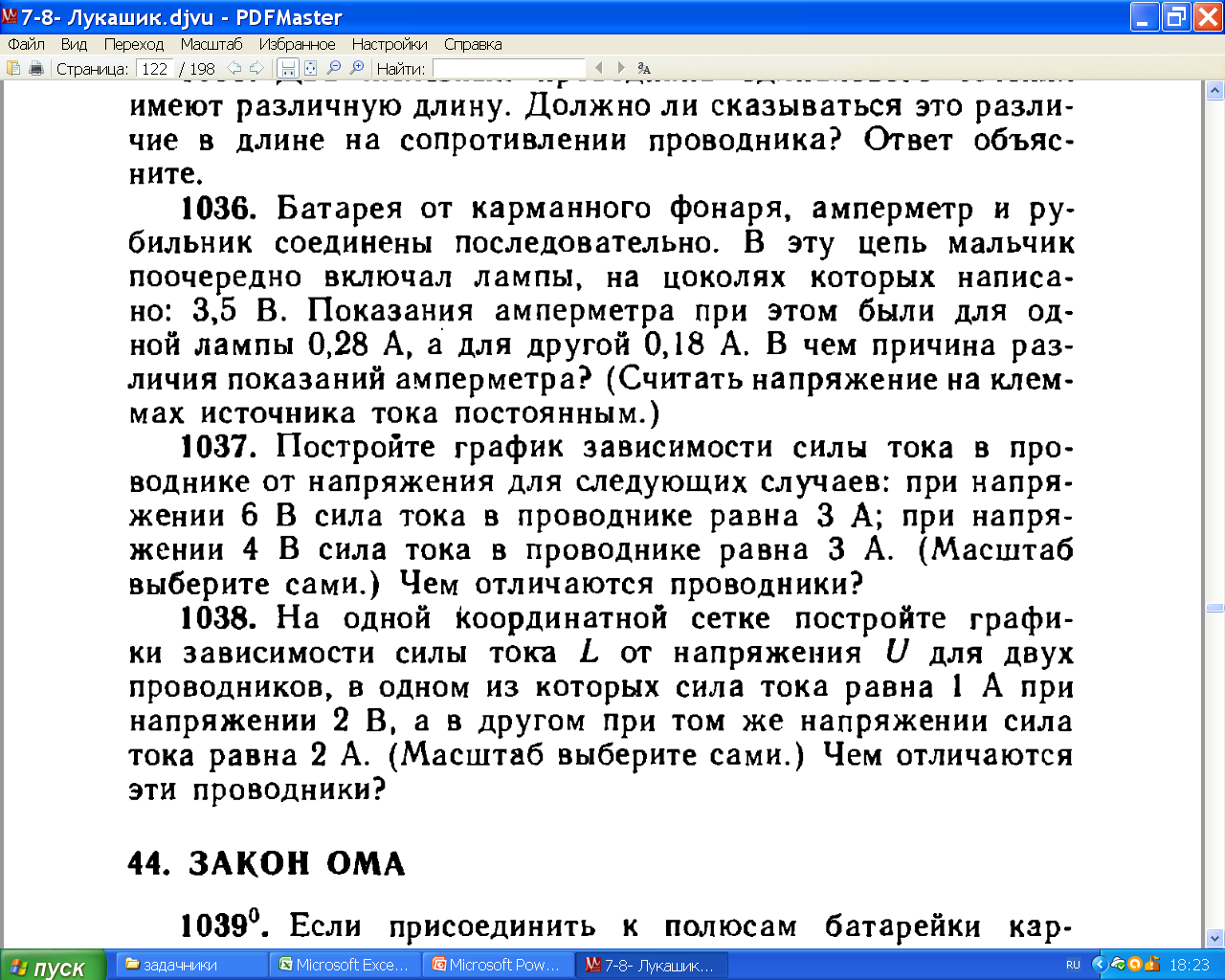 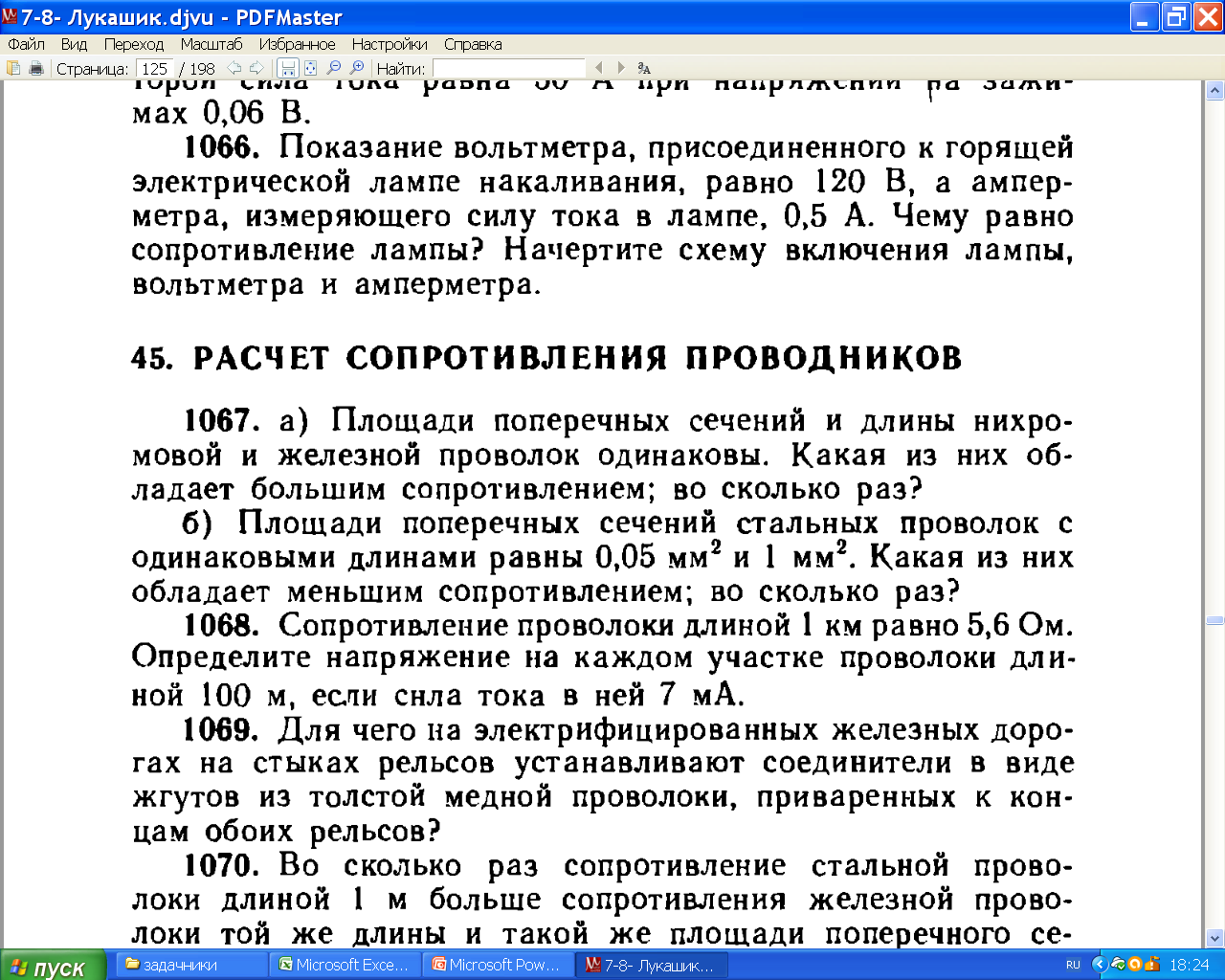 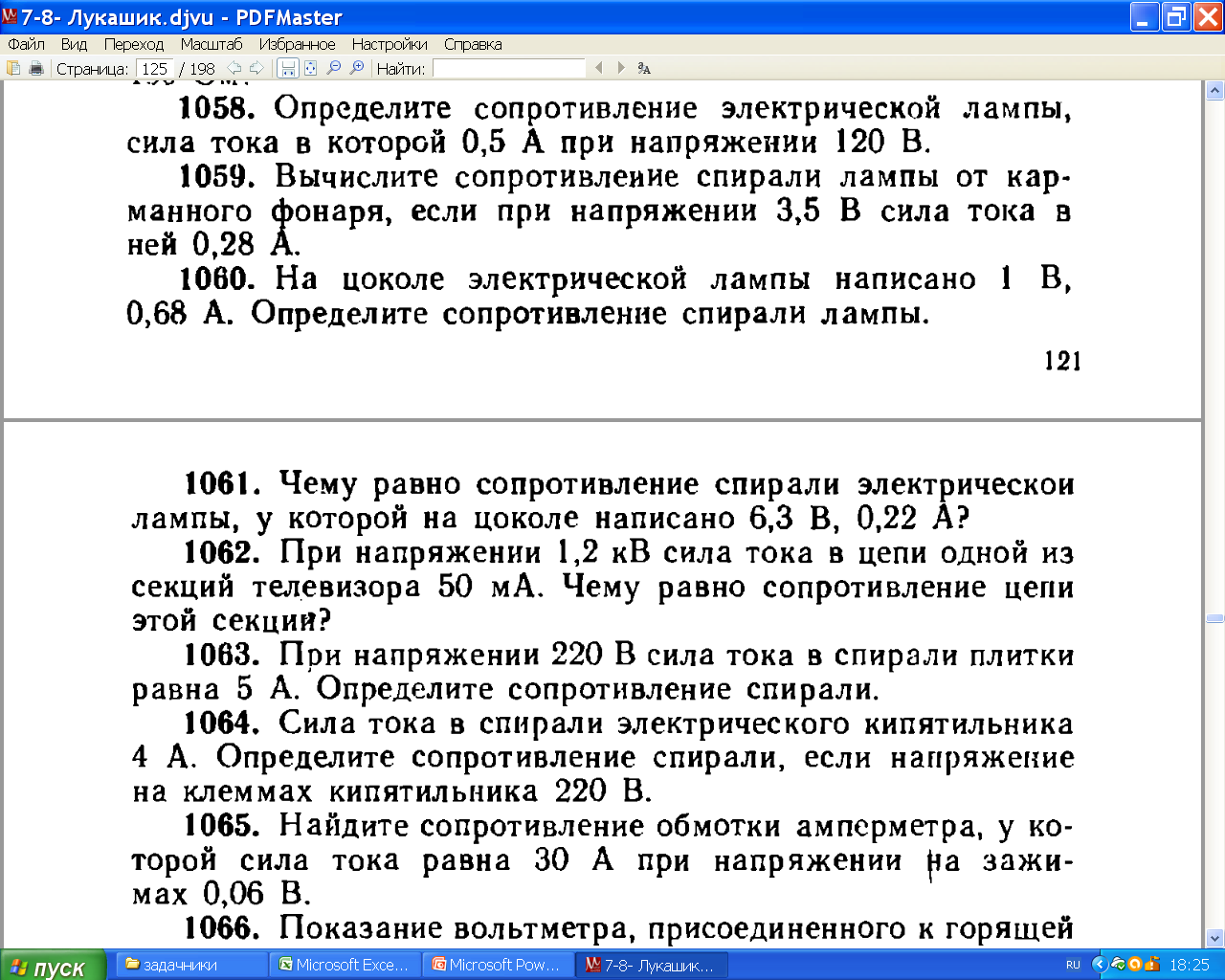 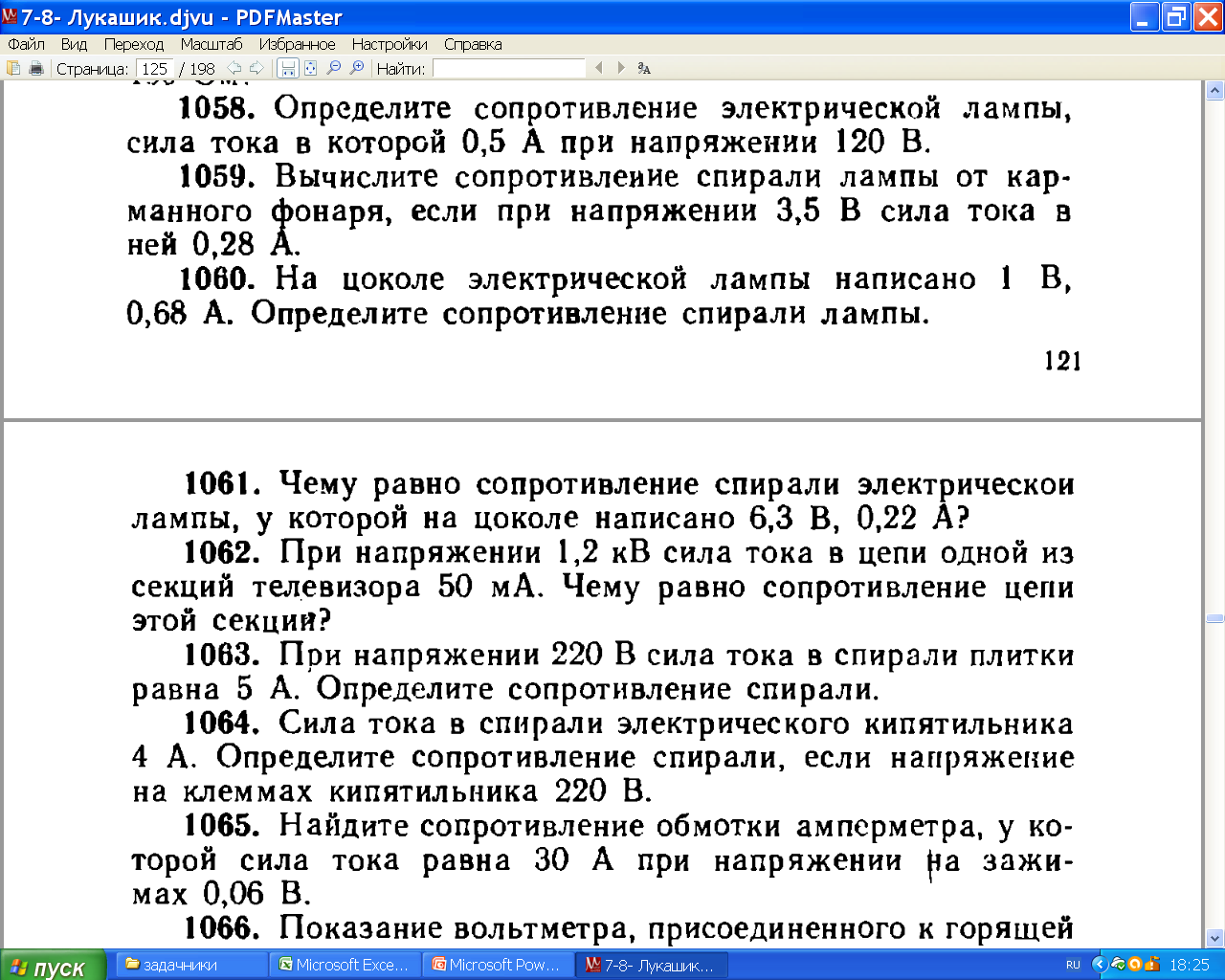 Лабораторная работа №6
V
А
Стр. 20
Измерение удельного сопротивления проводника.
Оборудование:
амперметр, вольтметр, реостат,
 источник тока, соединительные провода, штангенциркуль.
ход работы:
1. Соберём цепь по схеме:
ИНСТРУКТАЖ
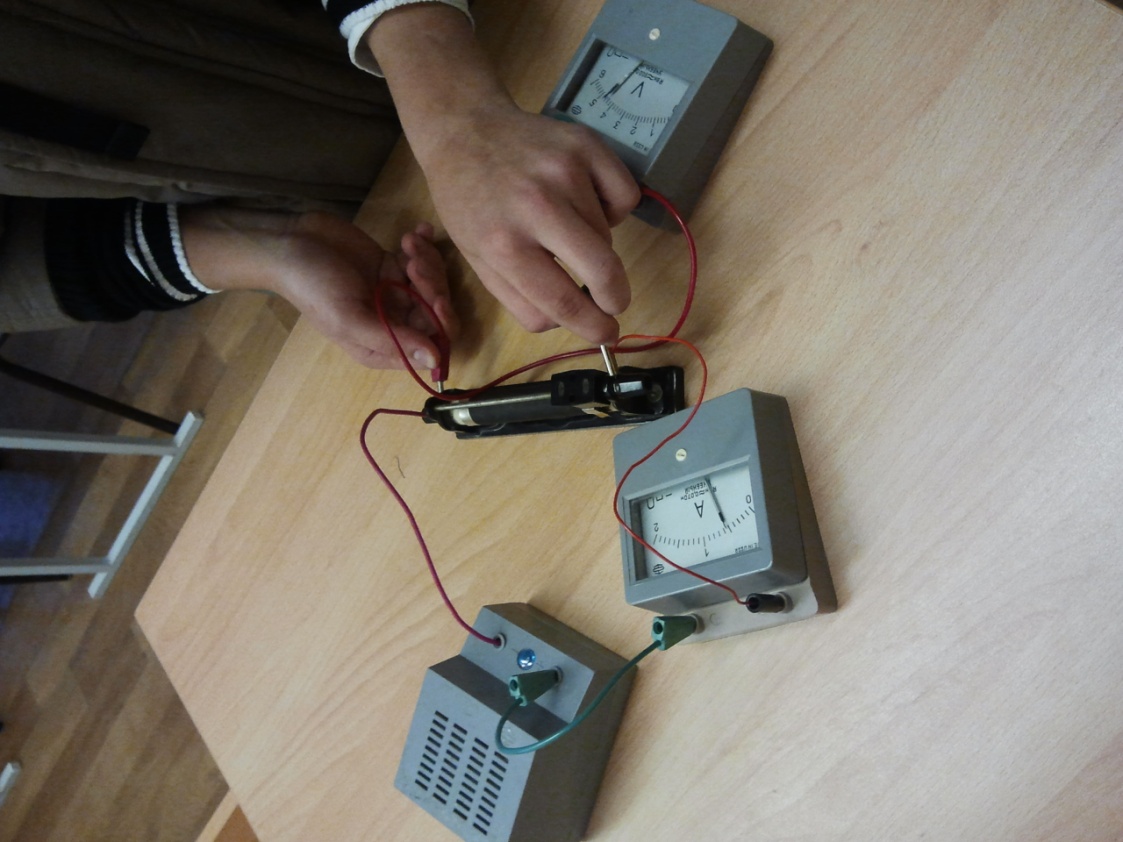  =
R=
RS
Ом·мм 2
20,6мм
2R=
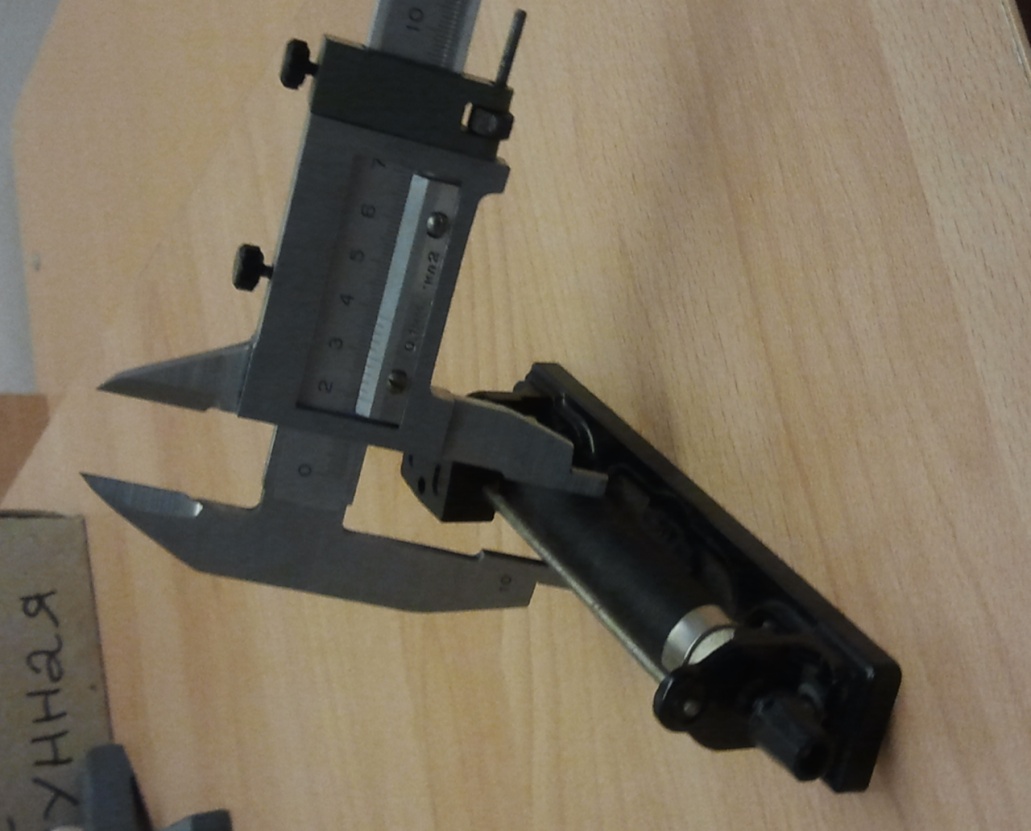 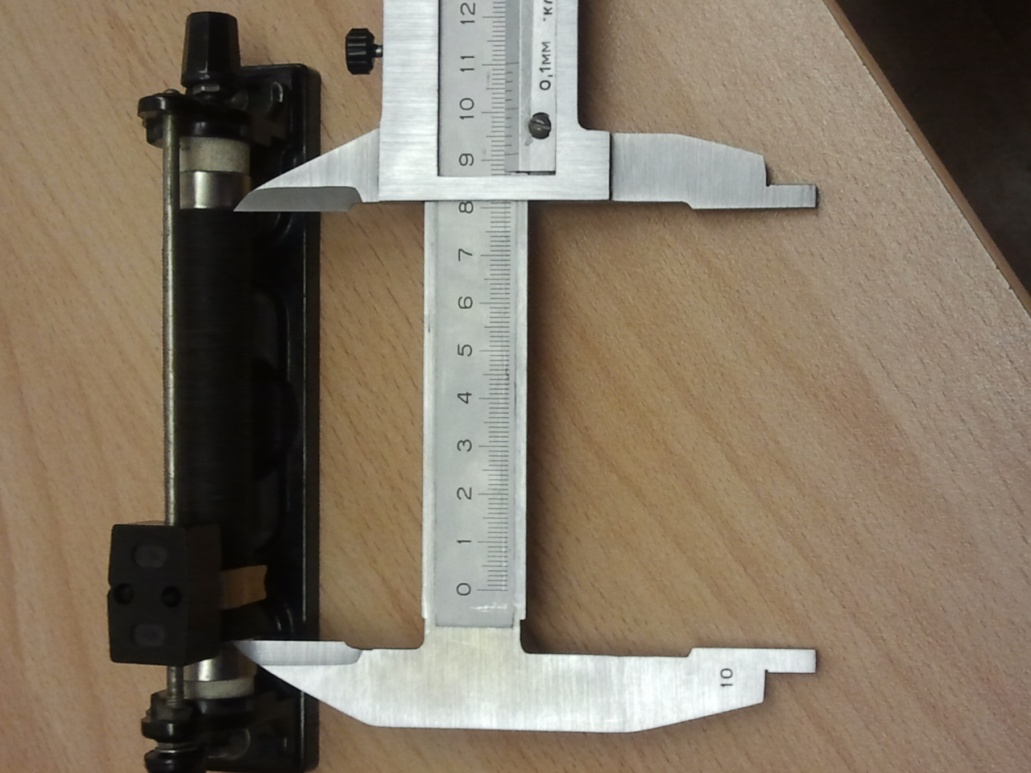 м
l=
91,2мм
U
L
R=
R=
 =
I
r=
N=
=
150шт
2r= l/N
2RN =L
S=
S=r2
L =
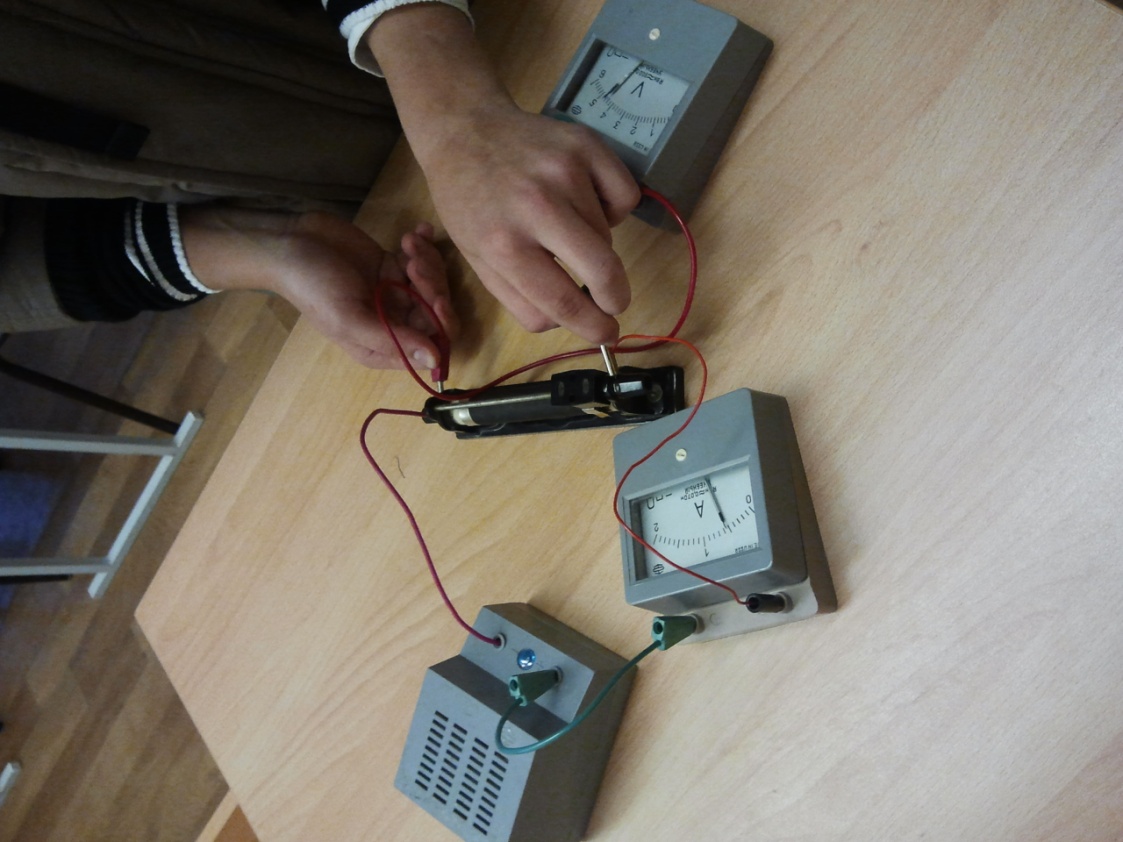  =
RS
U
4,6
L
R=
R=
I
0,5
R=9,2 Ом
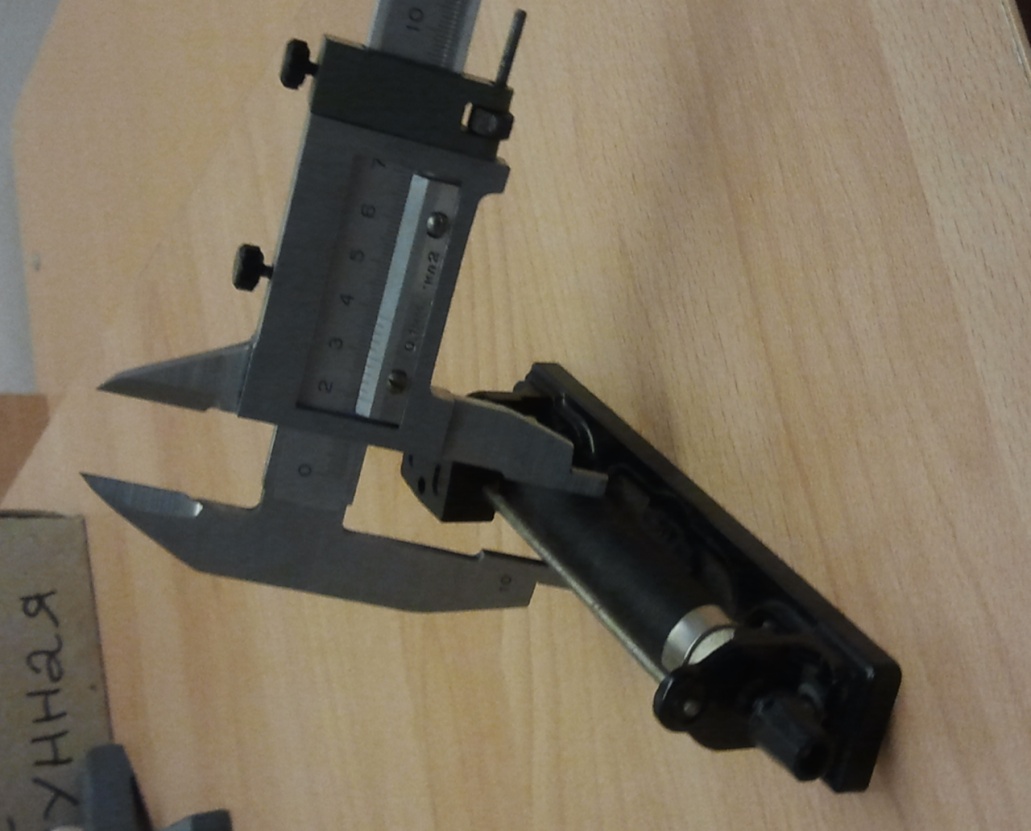 N=
2R=
 =
L1=2πR
L1=64,7мм
20,6мм
Lобщ =L1N
RS
Lобщ=9,7м
L
150шт
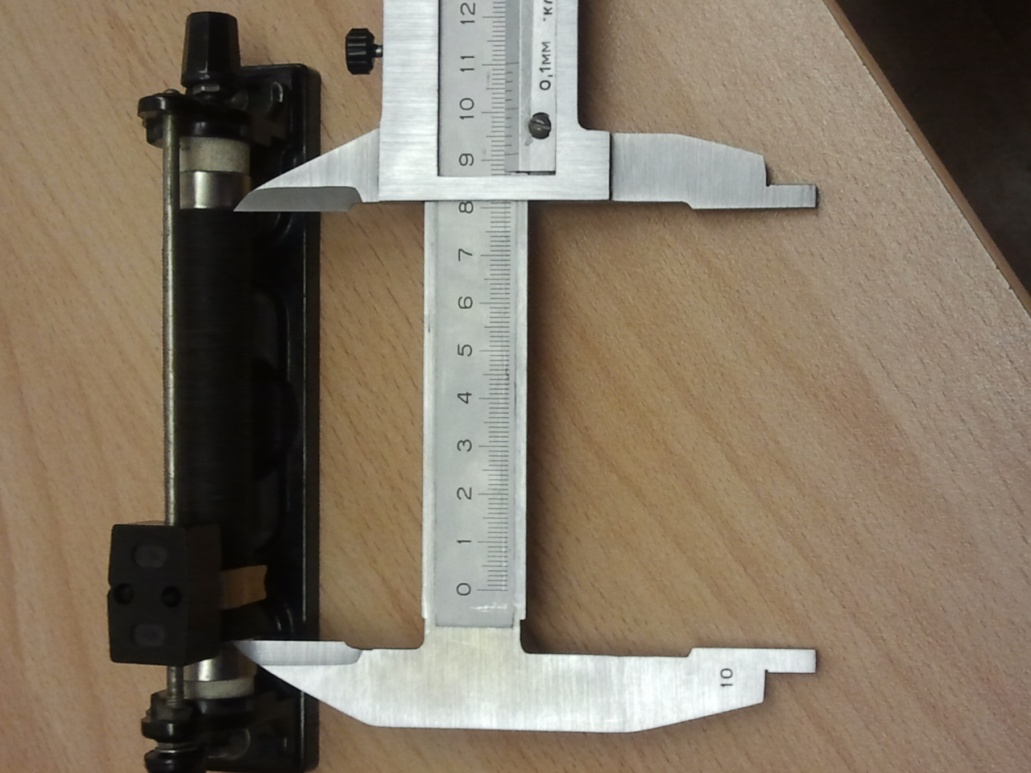 N=
150шт
 =
l=
91,2мм
RS
L
r=
0,3мм
2r= l/N
S=r2
0,29мм2
S=
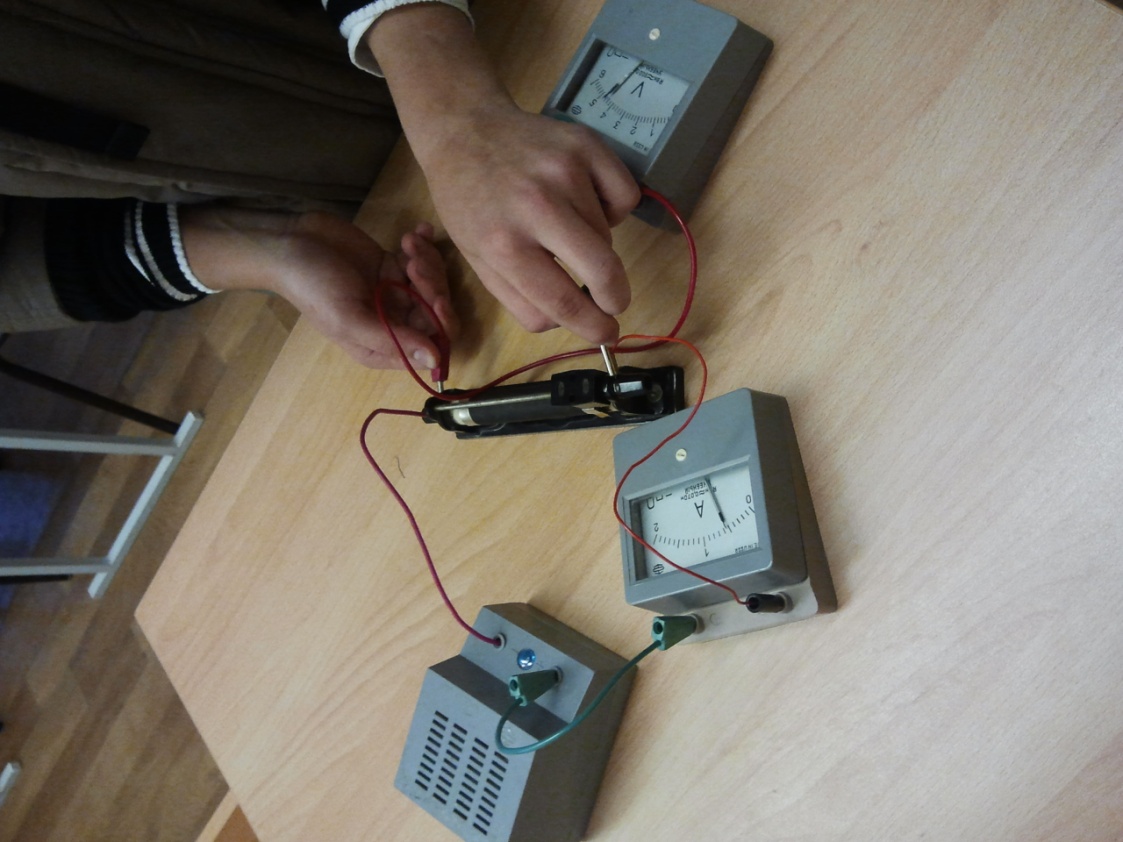  =
R=9,2
9,2
RS
Ом·мм 2
20,6мм
2R=
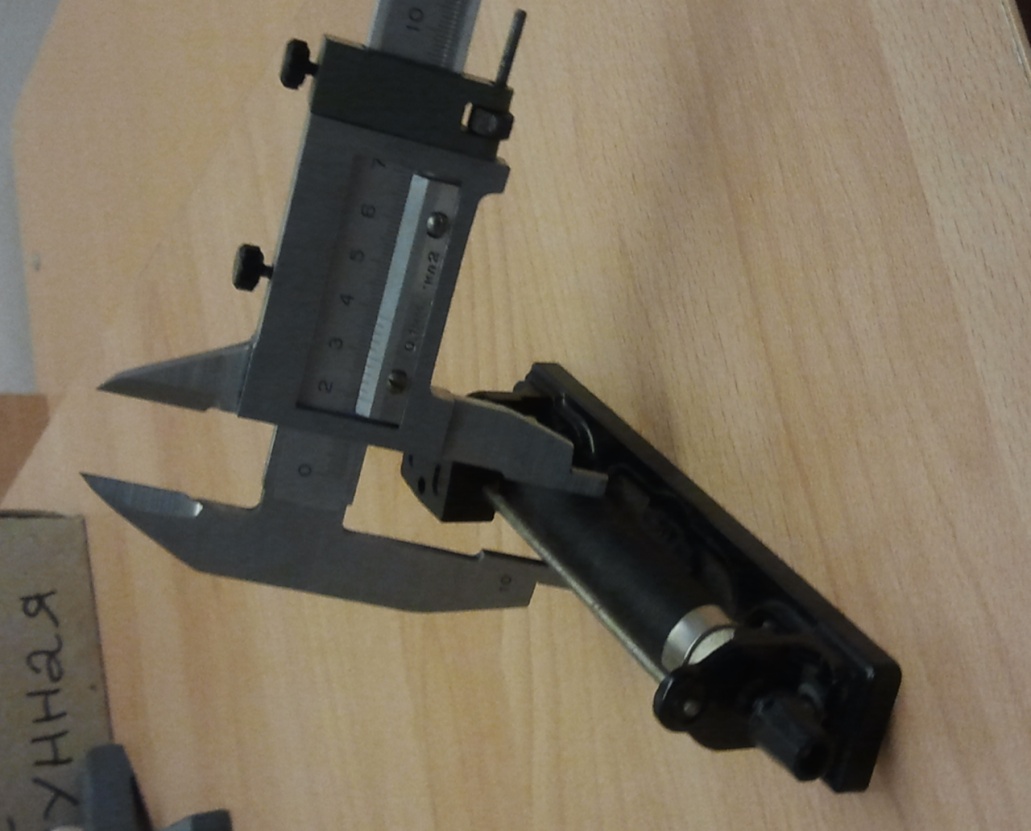 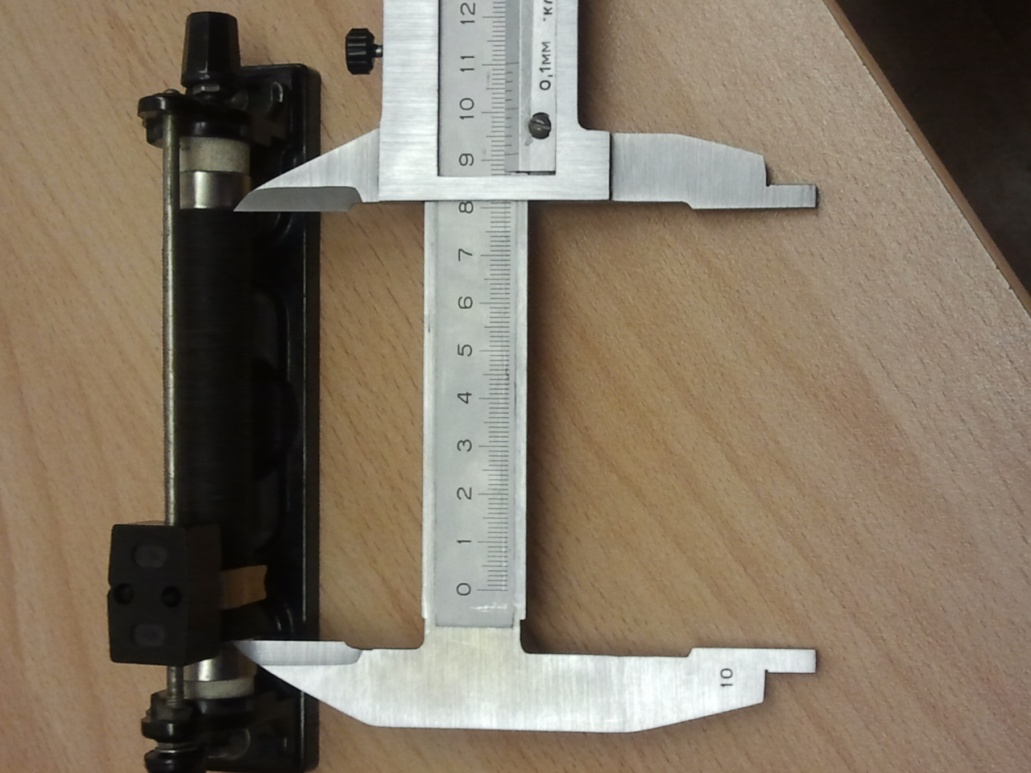 м
l=
91,2мм
U
4,6
L
R=
R=
 =
I
0,5
r=
N=
=1,1
150шт
2r= l/N
2RN =L
S=
S=r2
0,29
0,29мм2
9,7м
9,7
L =
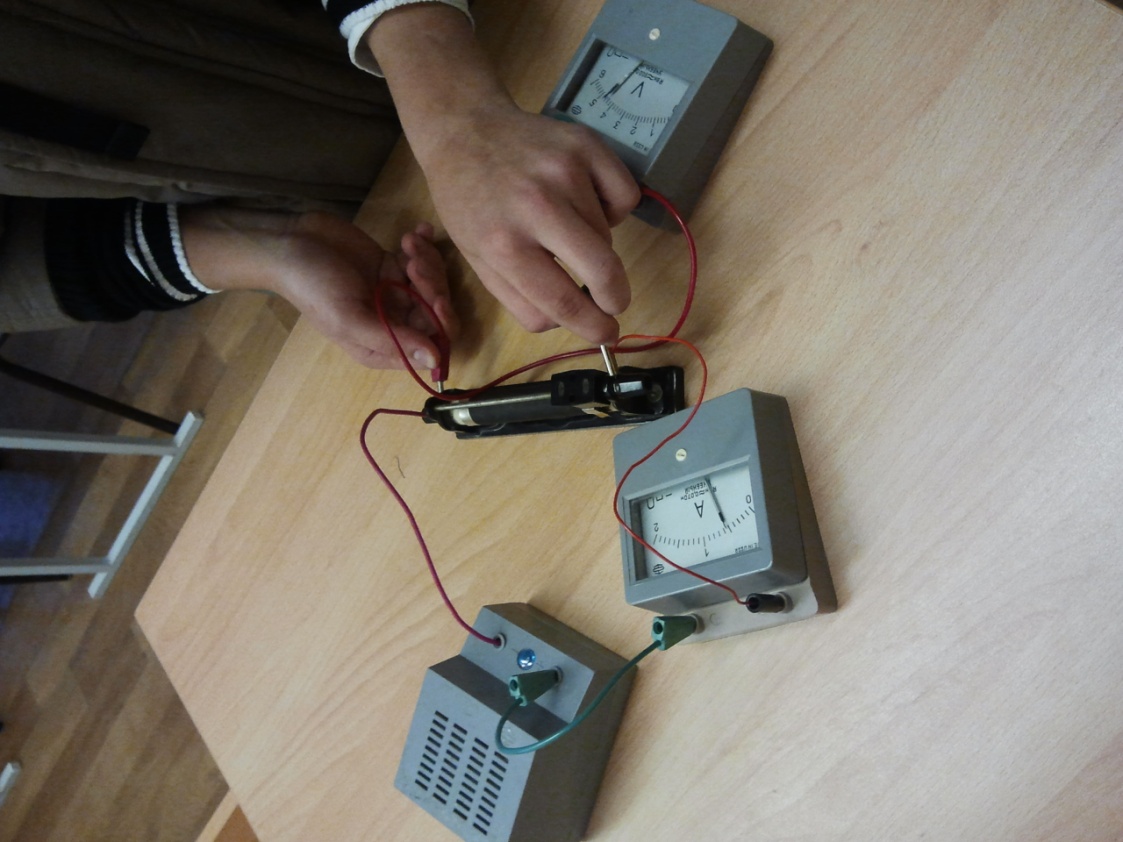  =
R=….
RS
Ом·мм 2
…..мм
2R=
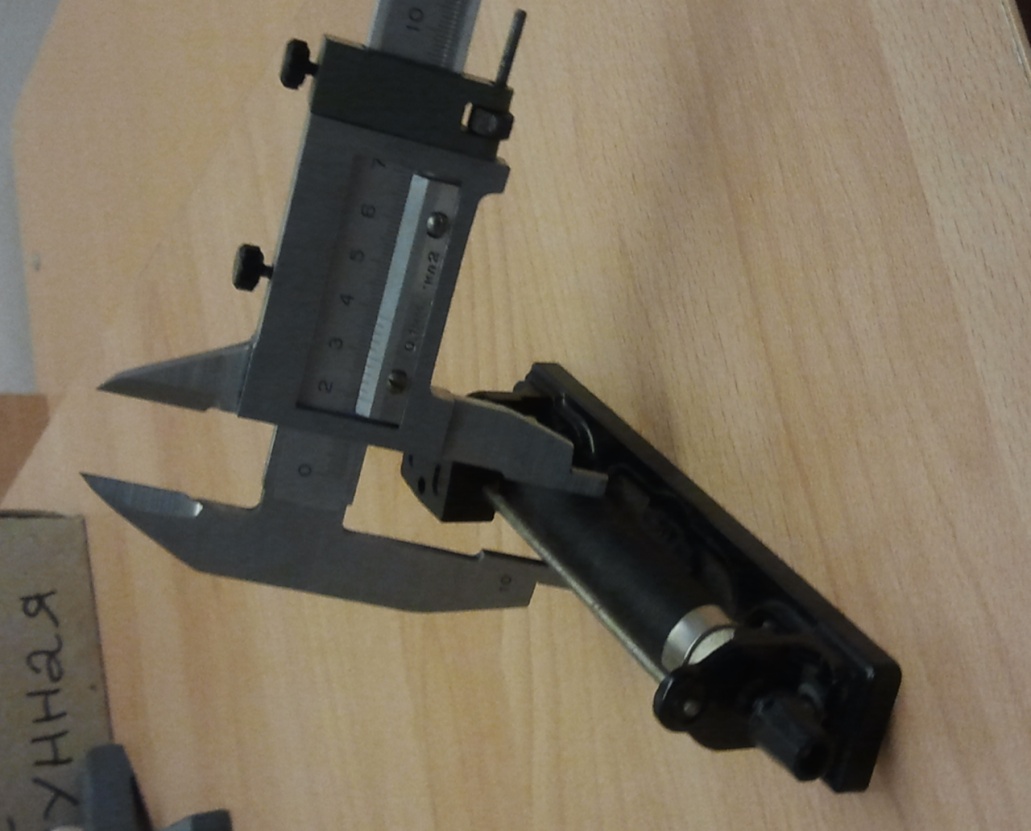 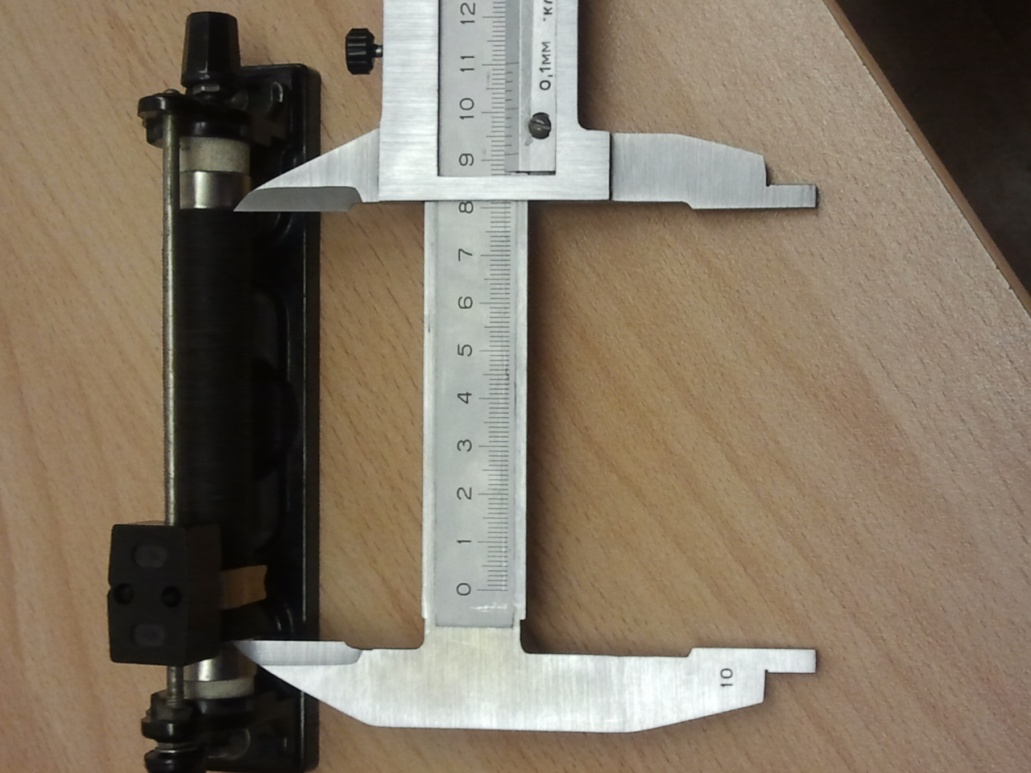 м
l=
……мм
U
В
L
R=
R=
 =
I
А
r=
N=
=….
…..шт
2r= l/N
2RN =L
S=
S=r2
….мм2
…..
….м
….
L =
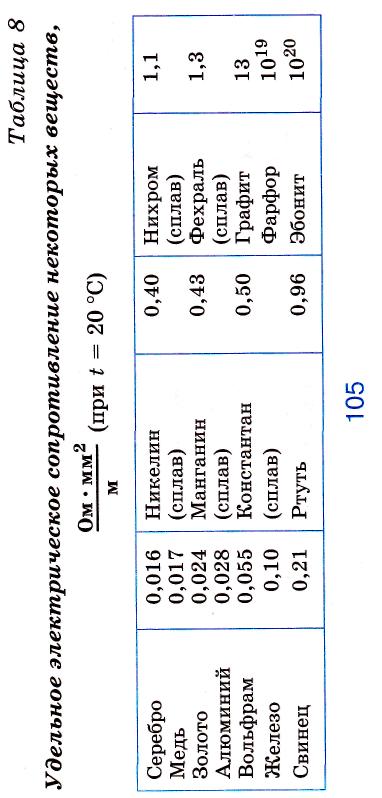 Вывод:  удельное сопротивление данного проводника составляет примерно (      )  Ом·мм2/м, вероятно он сделан из …..
нихрома
Это значит  что проводник из нихрома длиной 1м и сечением 1мм2  имеет сопротивление  1,1 Ома.
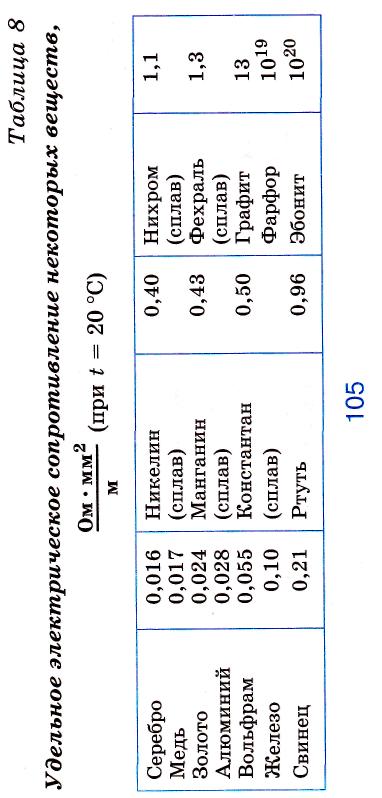 Вывод:  удельное сопротивление данного проводника составляет примерно (      )  Ом·мм2/м, вероятно он сделан из …..
Это значит  что проводник из .…….. длиной 1м и сечением 1мм2  имеет сопротивление  ….. Ома.
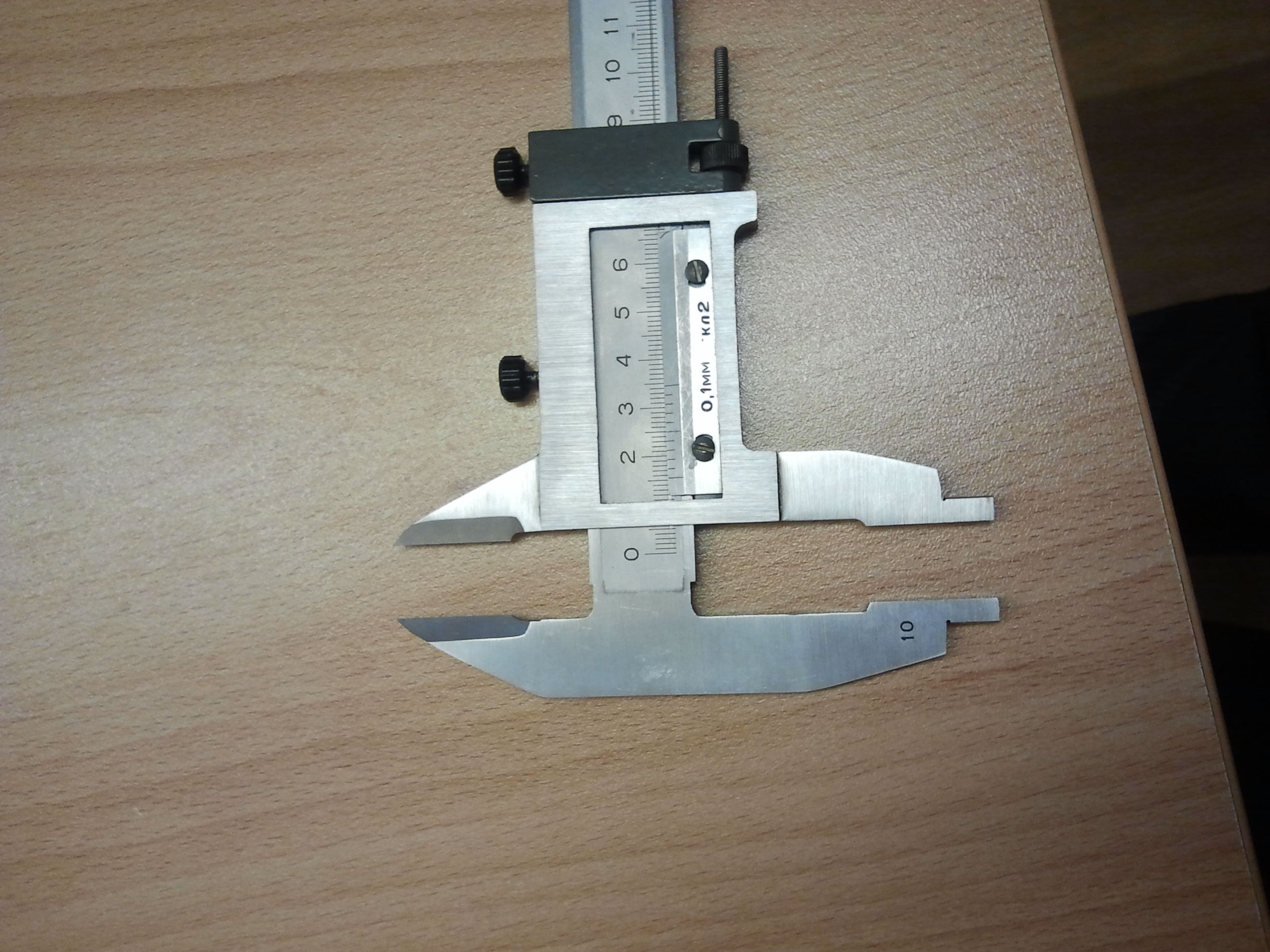 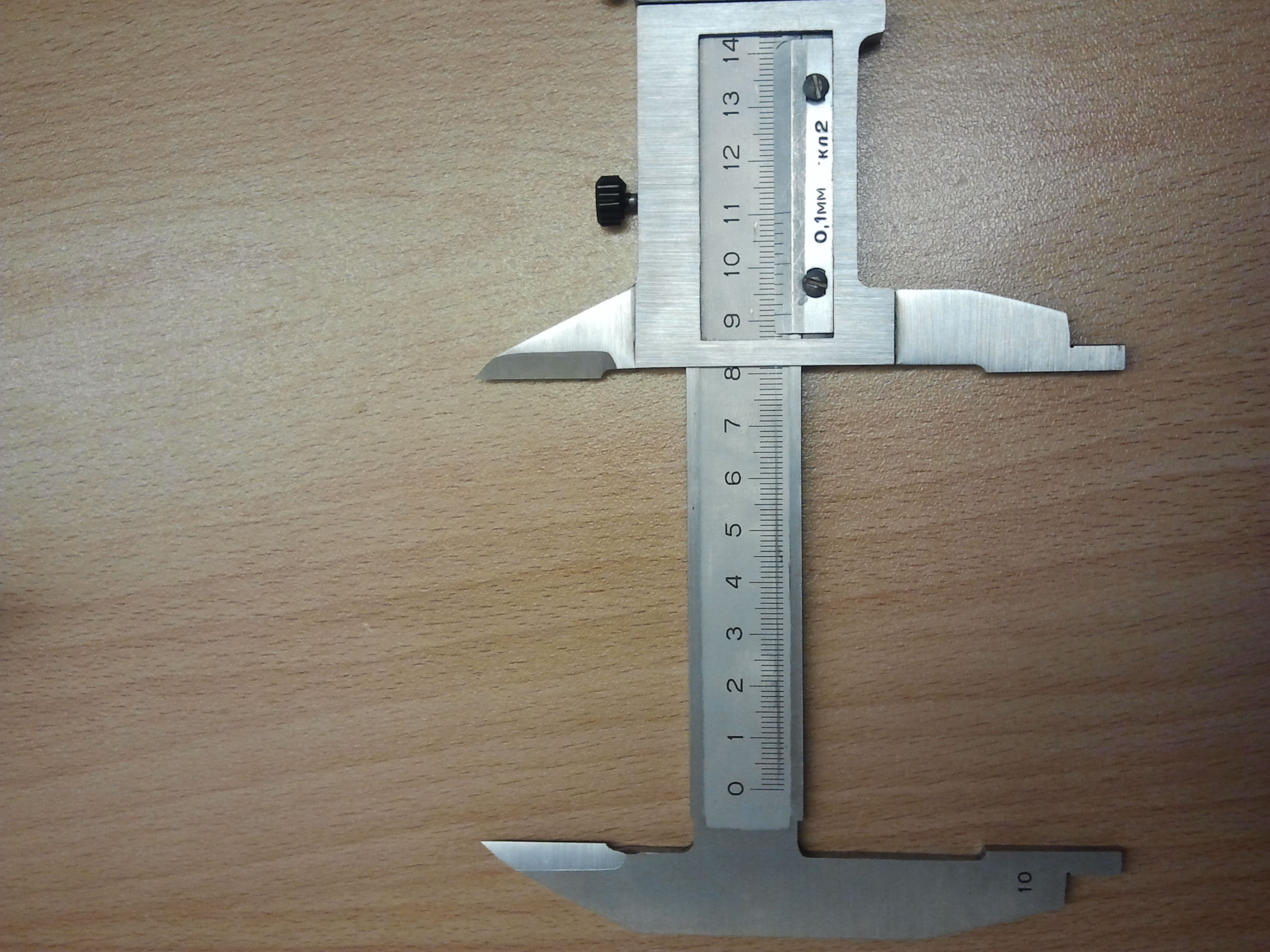 15.4 мм
91.2 мм
Сопротивление – способность…….
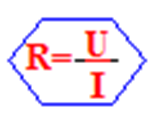 1 Ом – …..
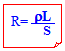 Функциональная зависимость сопротивлений:
Удельное сопротивление (ρ) –ρ =
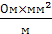 Реостат –.
U
I=
12.Закон Ома.
Сила ……
R
U
R=
I
U=
I R
U
I=
R
Напряжение (В)
U
Сила тока (А)
I
R
×
Сопротивление
(Ом)
Лабораторная работа №5
Измерение сопротивления проводника.
Оборудование:
амперметр, вольтметр, магазин
 сопротивлений, источник тока,
соединительные провода.
ход работы:
1. Соберём цепь по схеме:
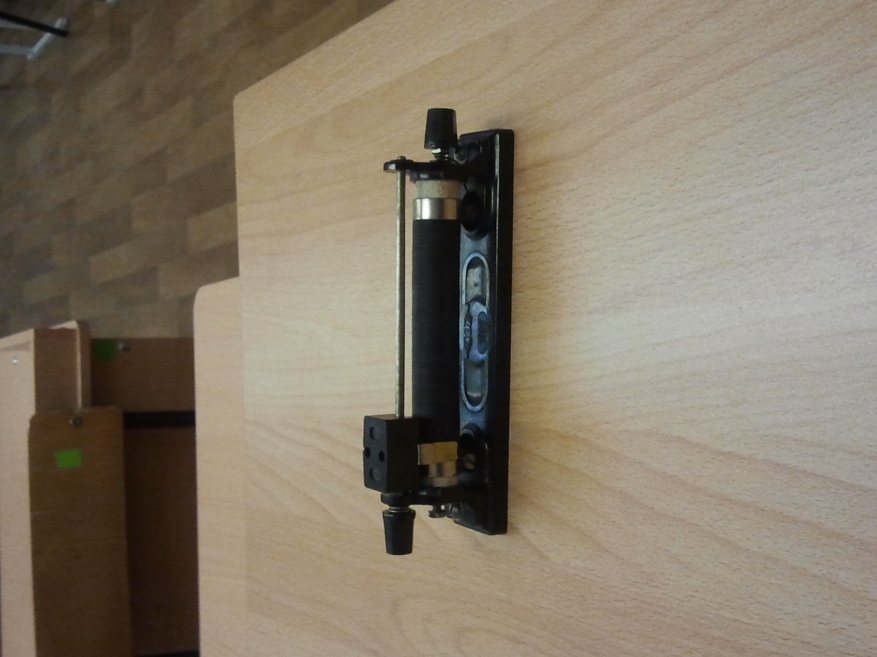 R
 L
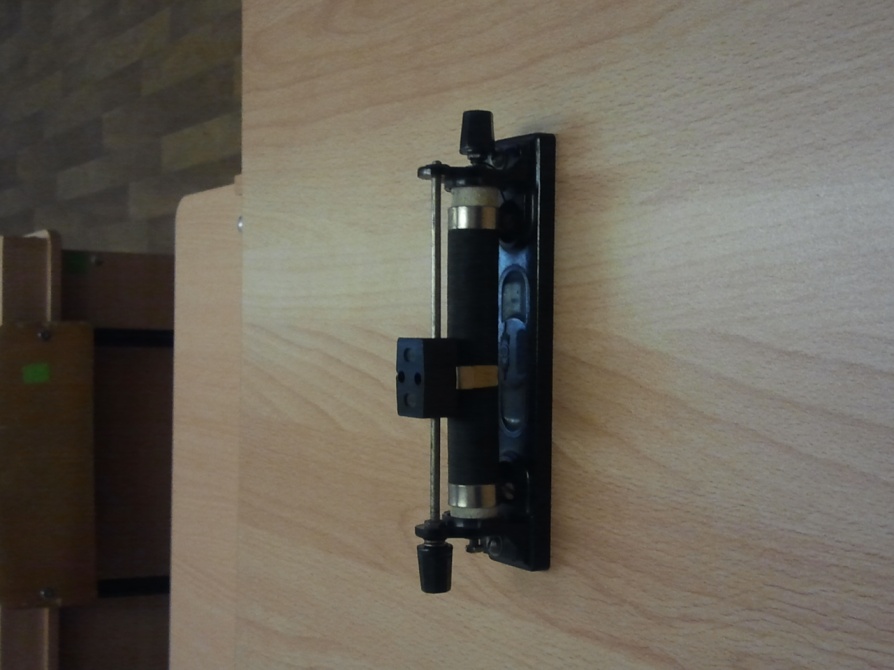 реостаты   R=f(L)
R
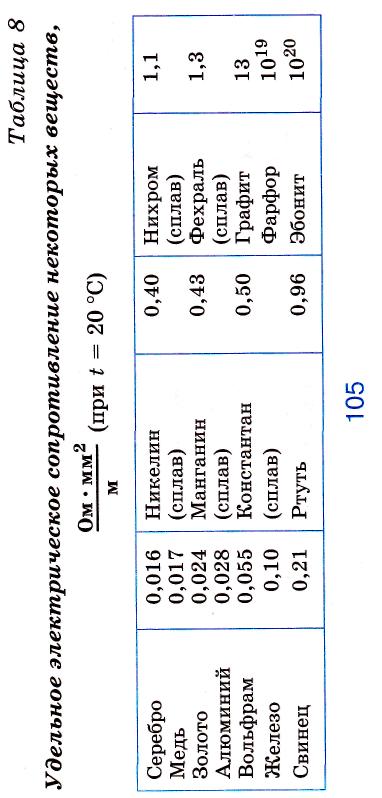 R=
 =
 =
RS
R1мм 2
алLал
1
1м
Sал
S
L
шахты